TOÁN 3
Tập 2
Tuần 27
Bài 86: Luyện tập – Tiết 1
Ấn để đến trang sách
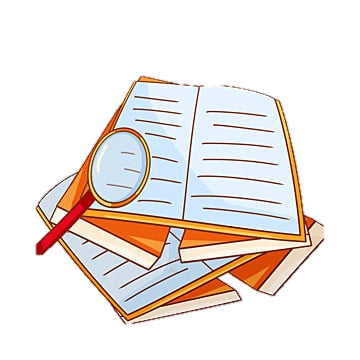 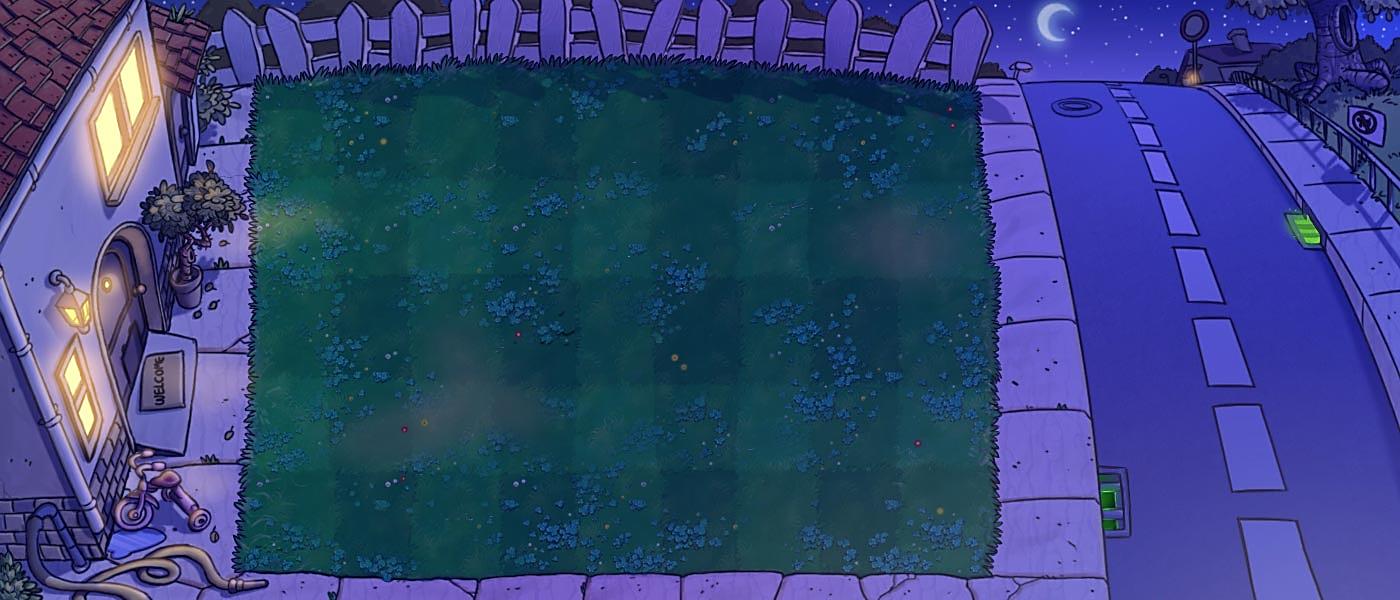 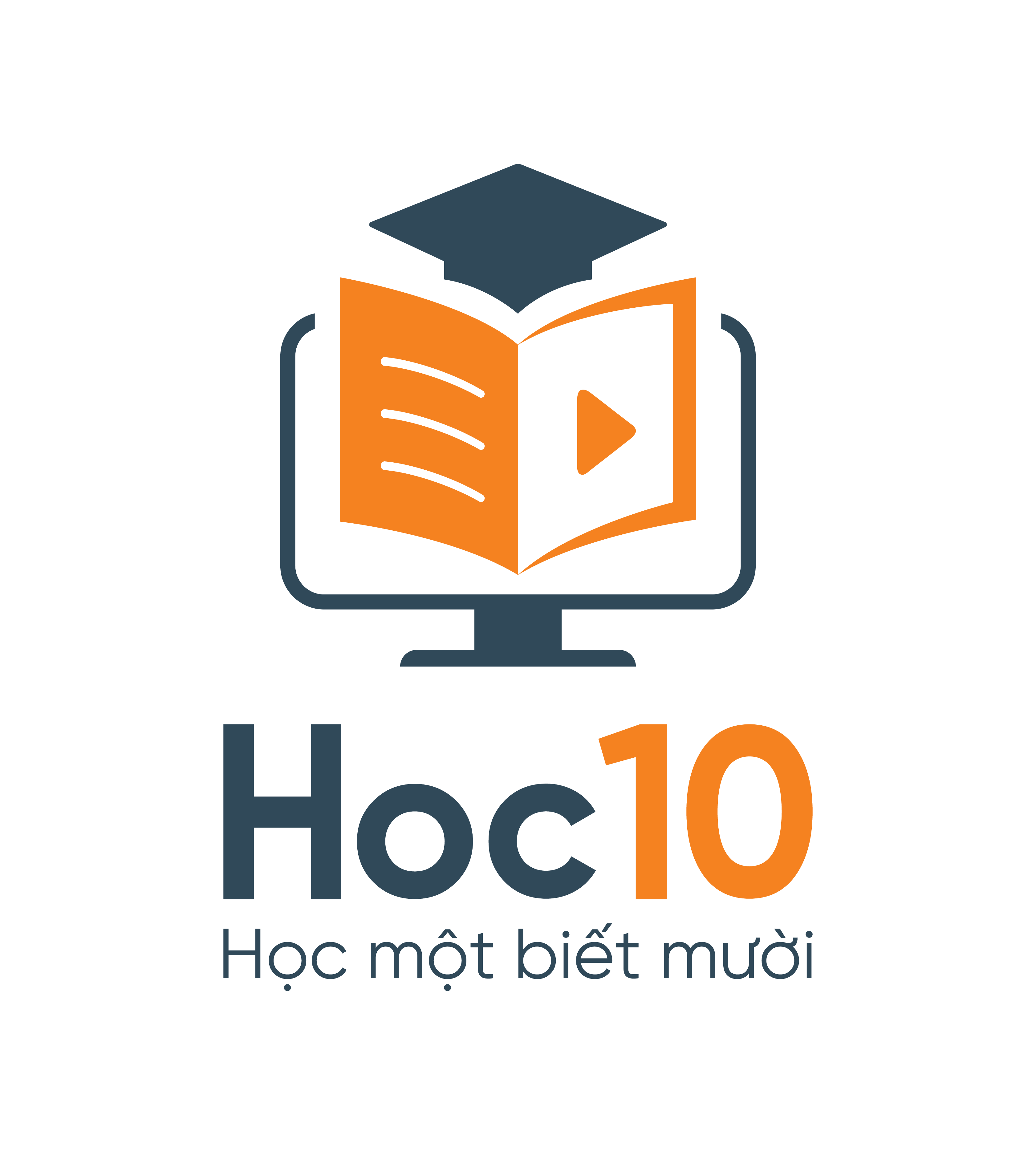 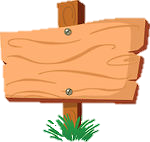 GIẢI CỨU
THÚ CƯNG
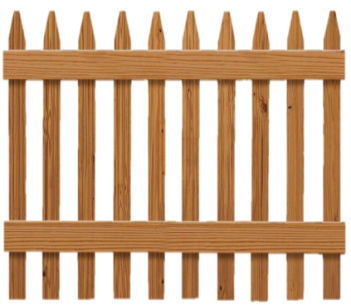 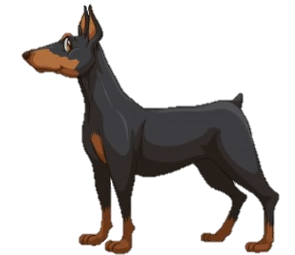 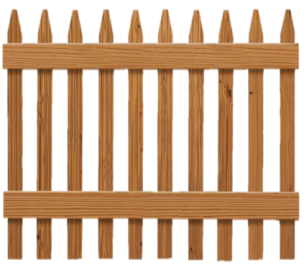 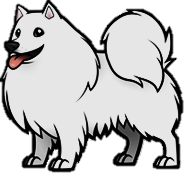 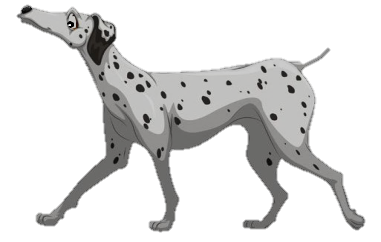 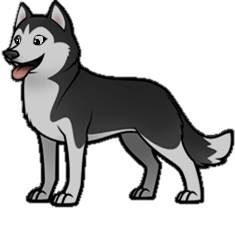 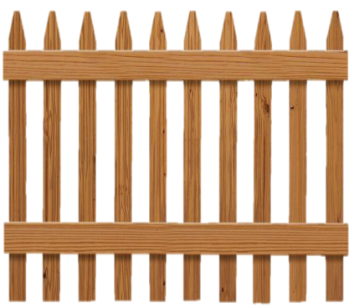 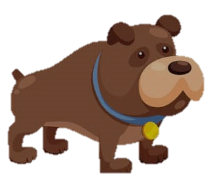 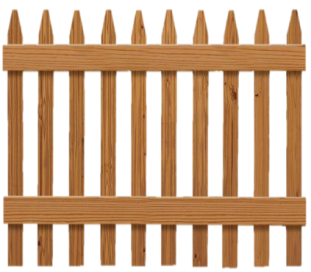 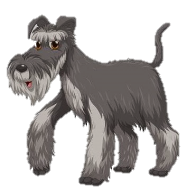 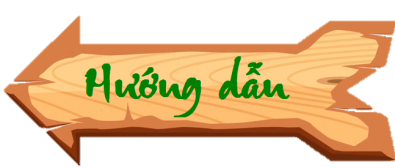 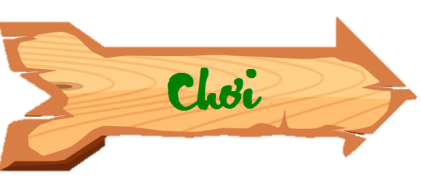 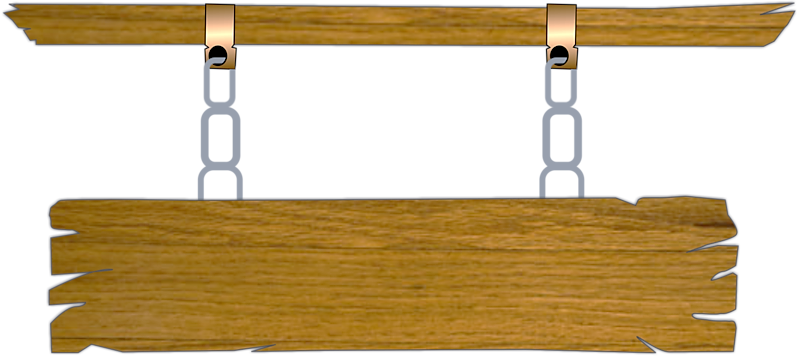 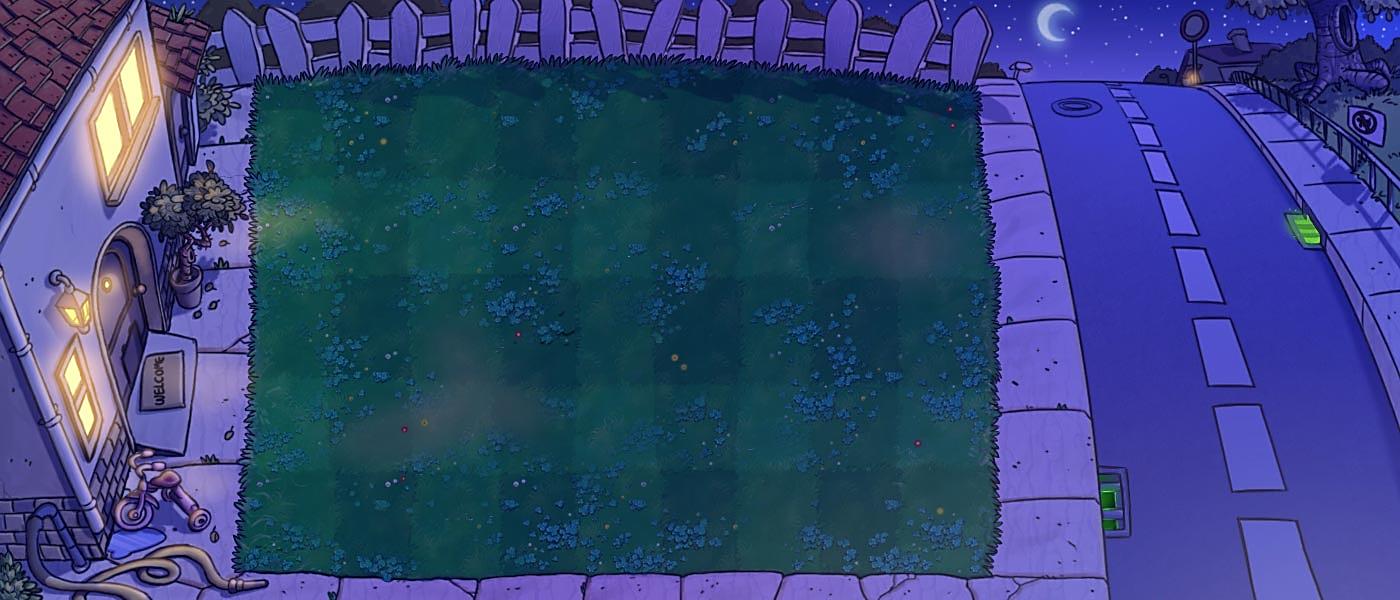 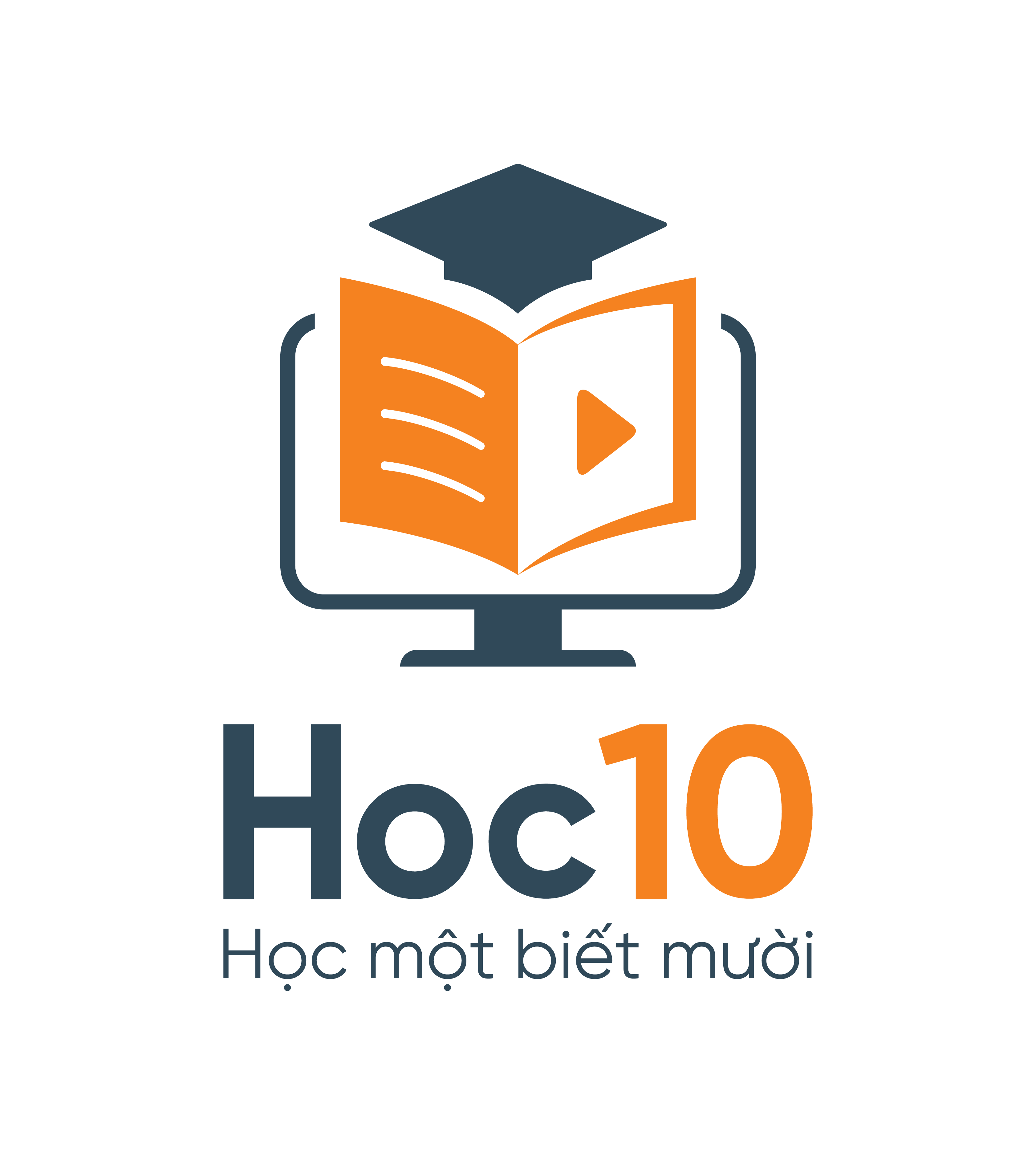 Các chú cún đã bị bắt cóc và bị nhốt 
trong những chiếc chuồng. Trong lúc kẻ xấu đang say ngủ, hãy cố gắng trả lời đúng 
các câu hỏi và giúp các chú cún trốn thoát.
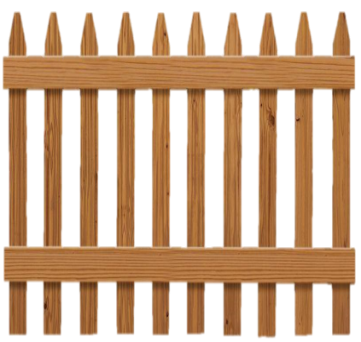 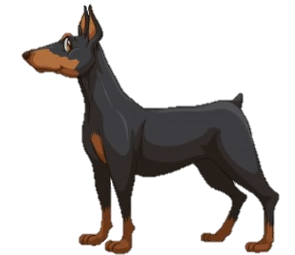 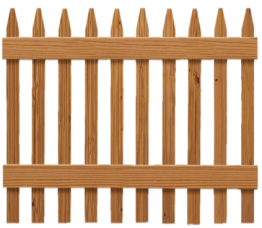 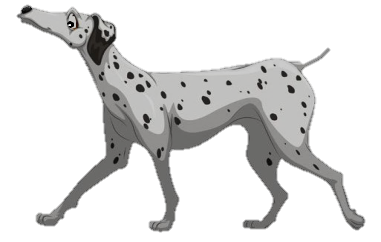 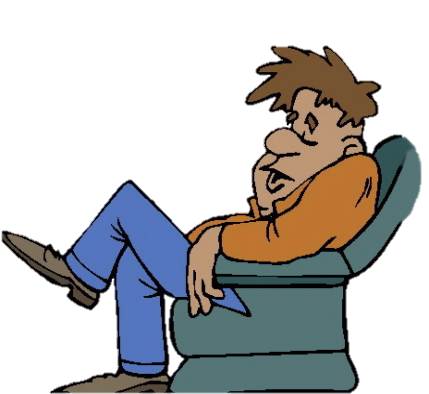 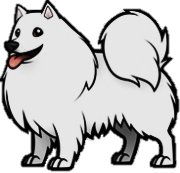 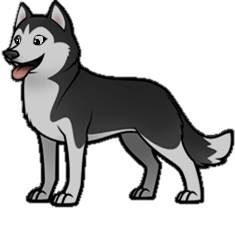 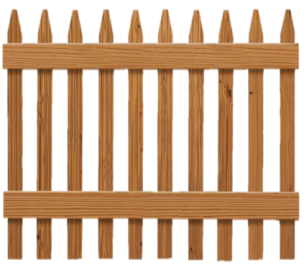 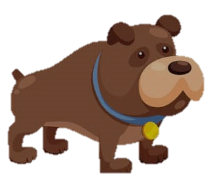 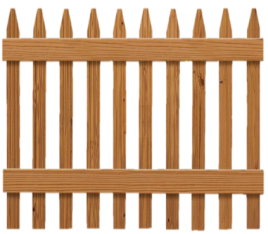 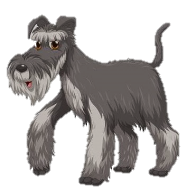 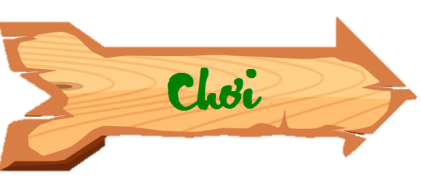 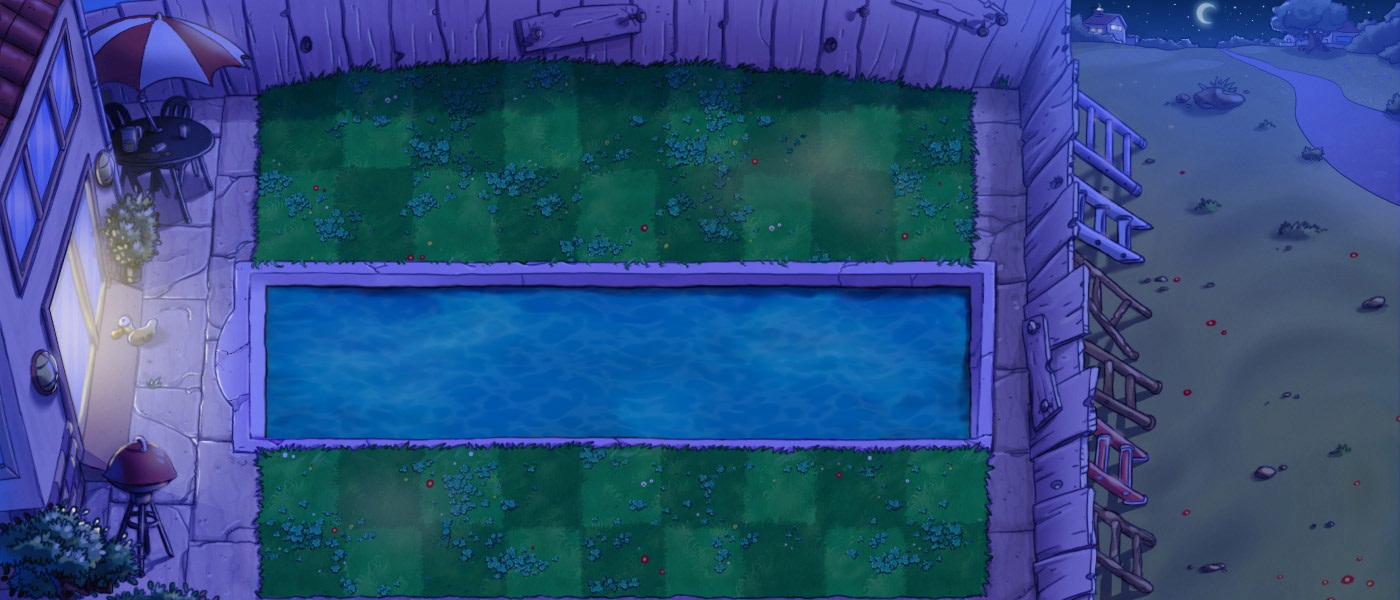 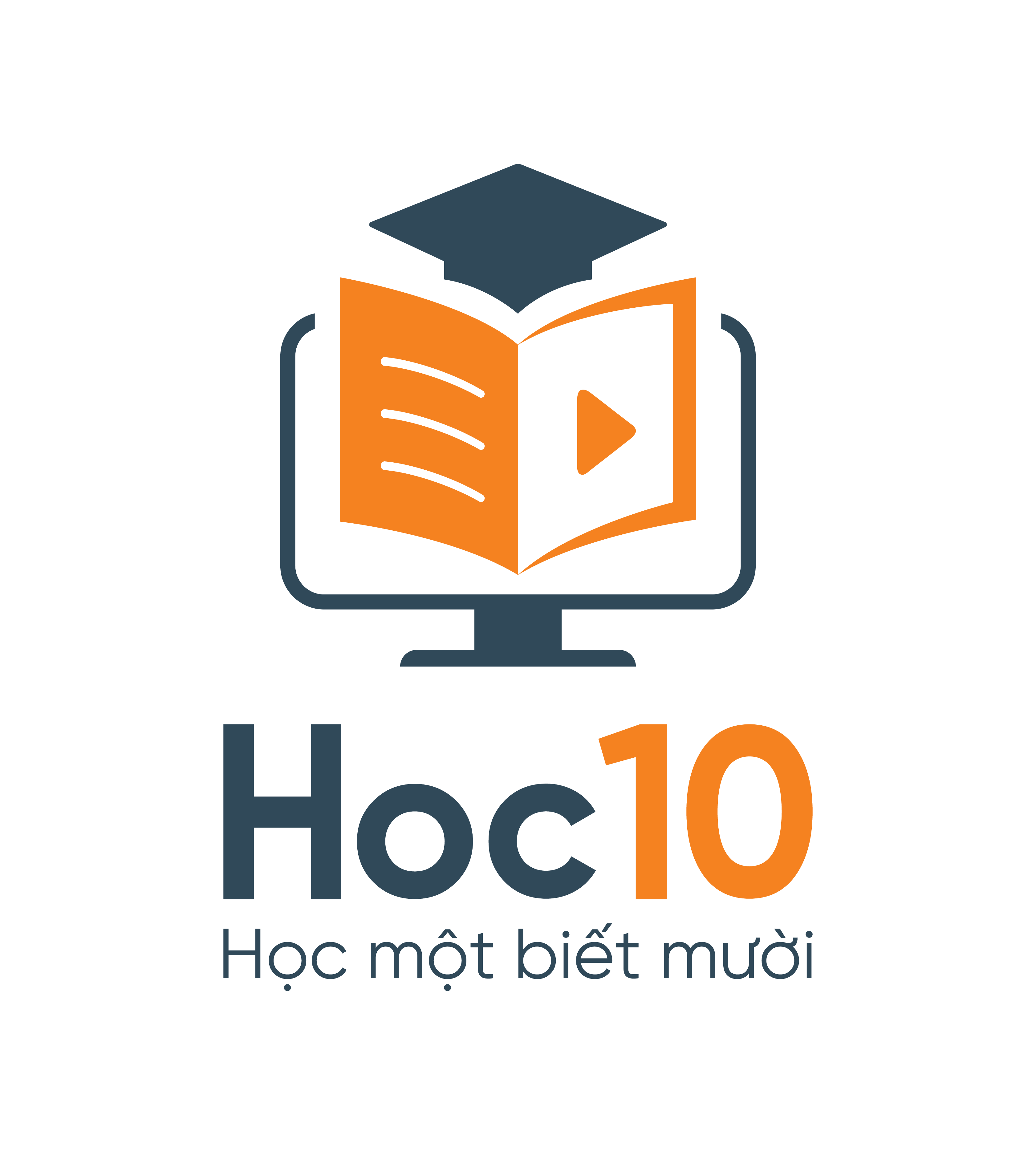 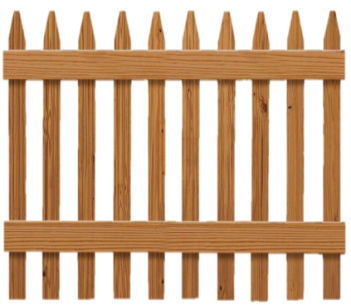 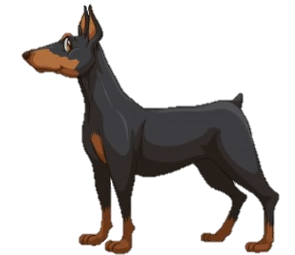 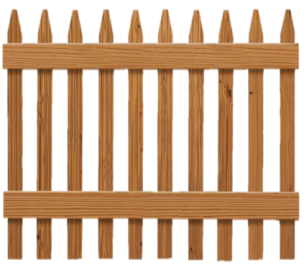 1
2
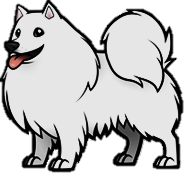 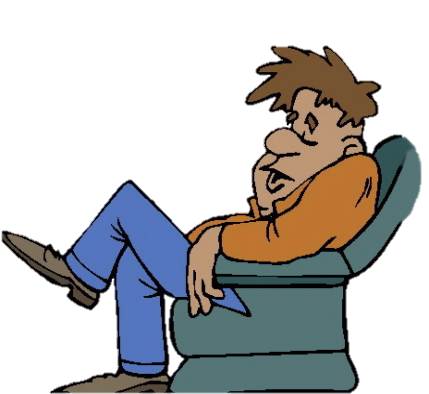 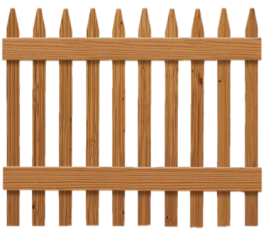 4
3
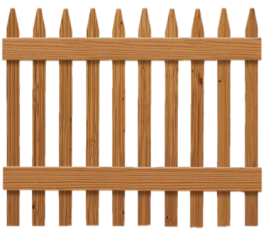 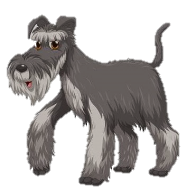 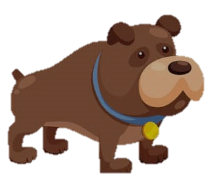 Tiếp theo
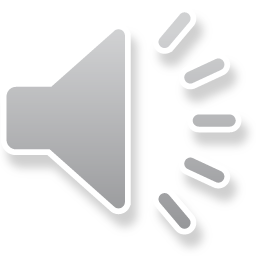 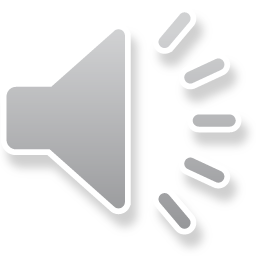 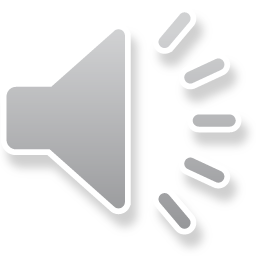 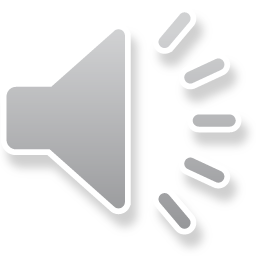 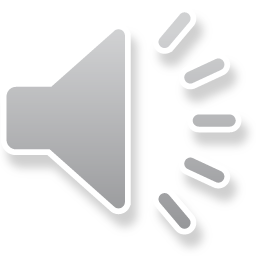 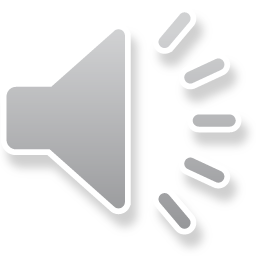 [Speaker Notes: Hướng dẫn: GV click vào hàng rào để hiện câu hỏi.]
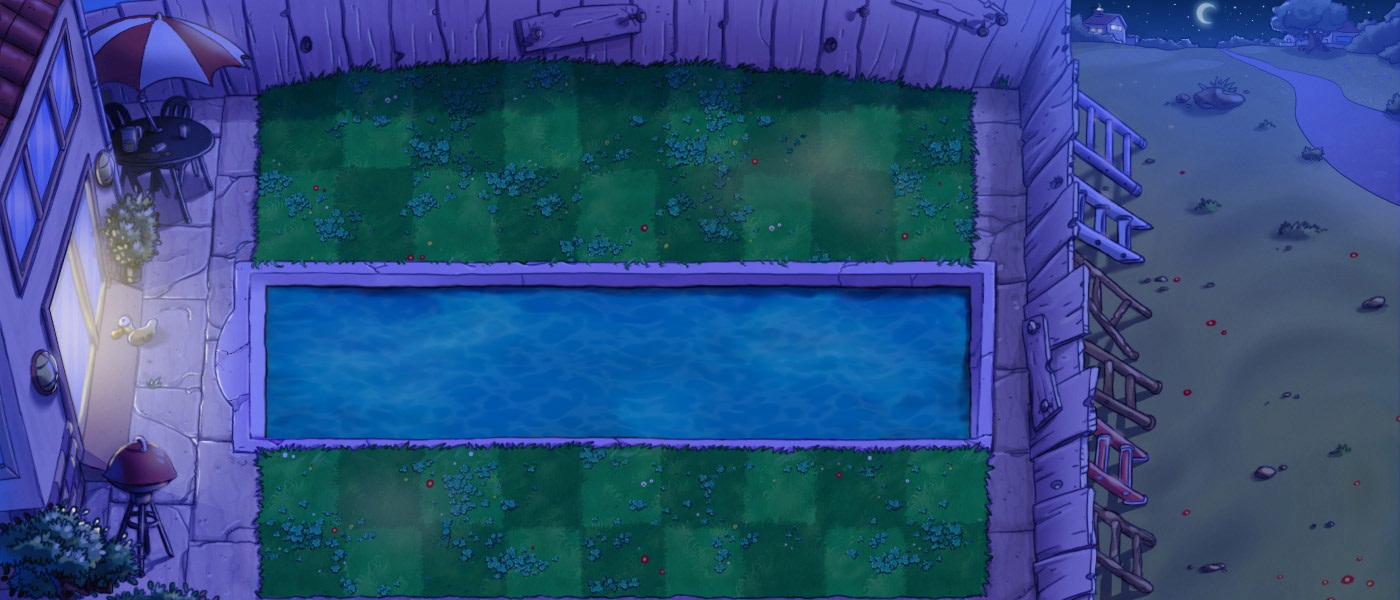 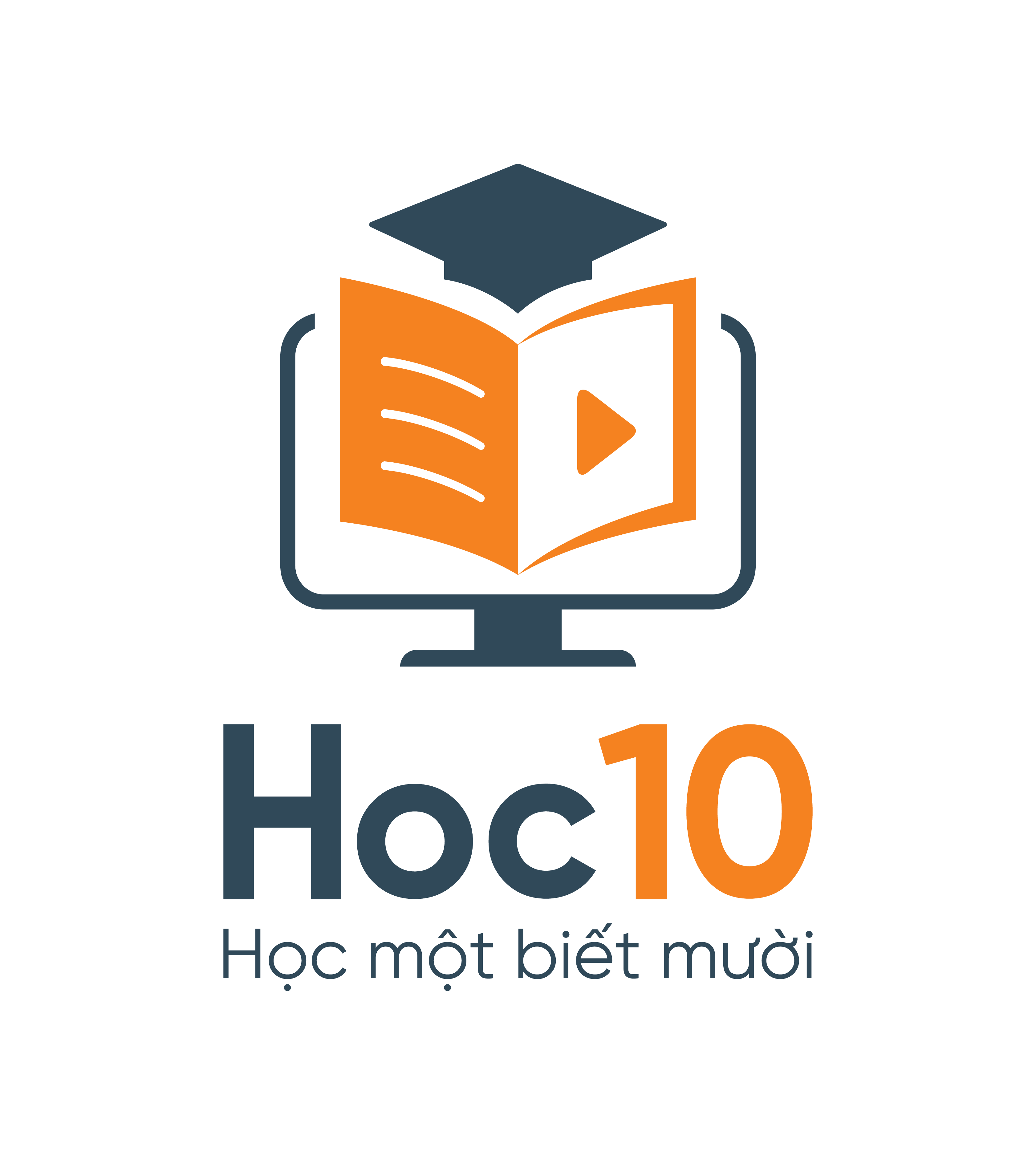 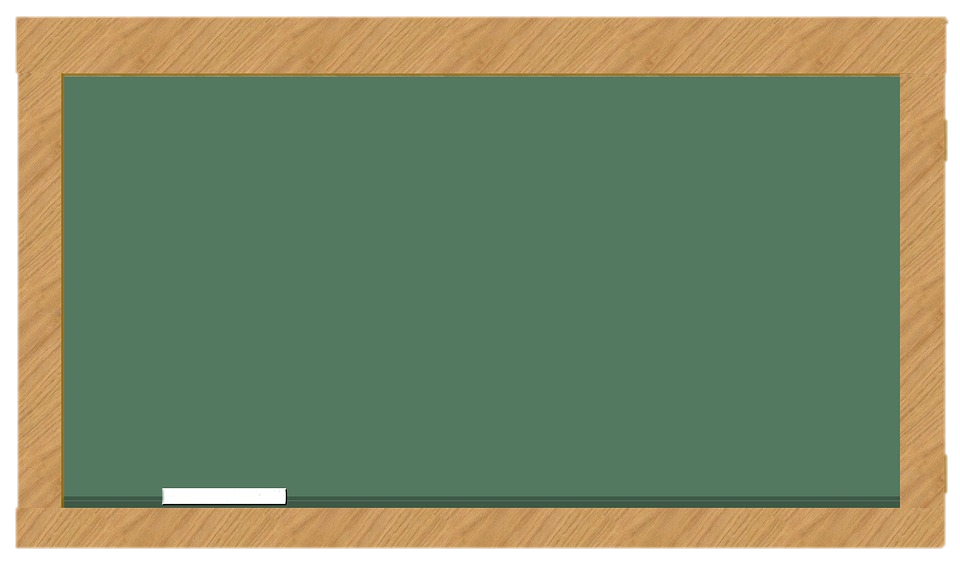 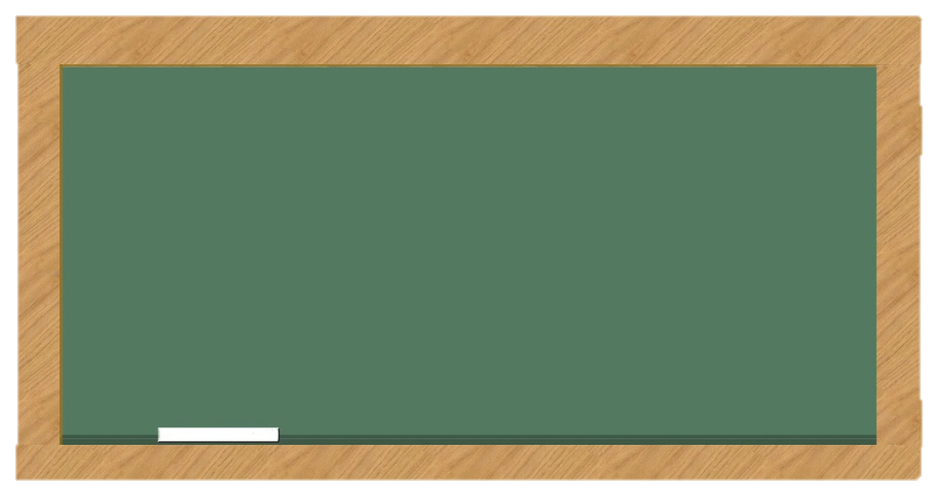 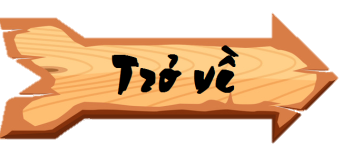 [Speaker Notes: Hướng dẫn: Sau khi HS trả lời đúng, GV click vào Trở về để về màn hình giải cứu.]
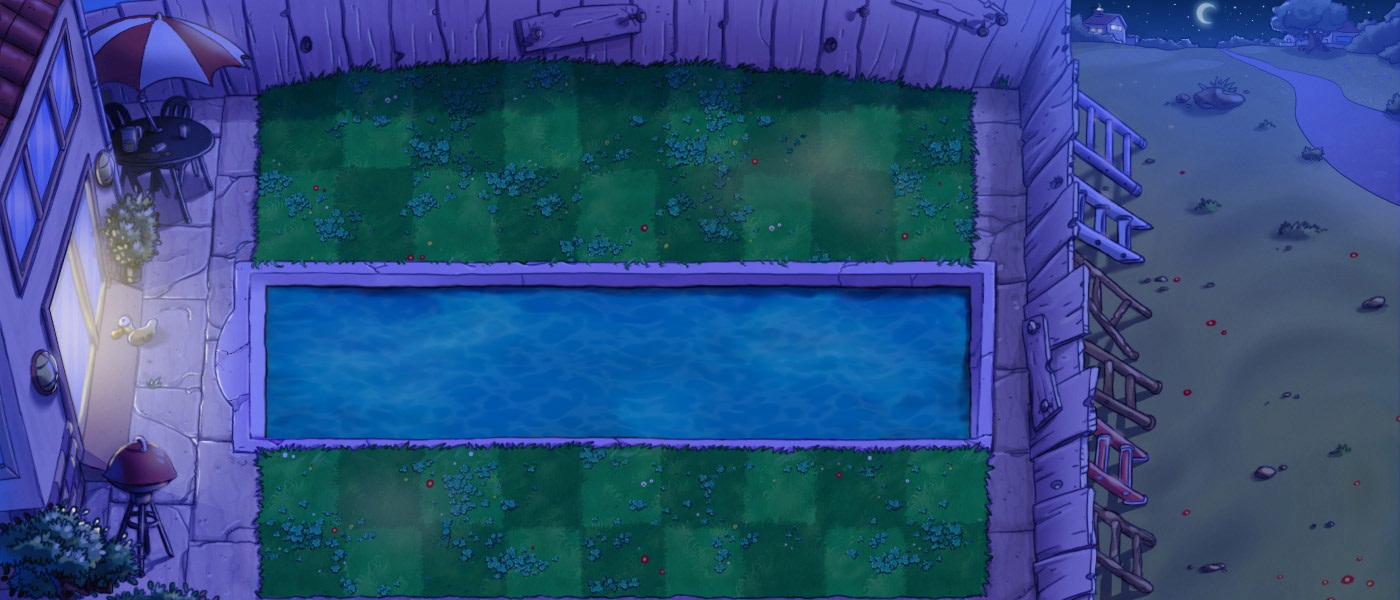 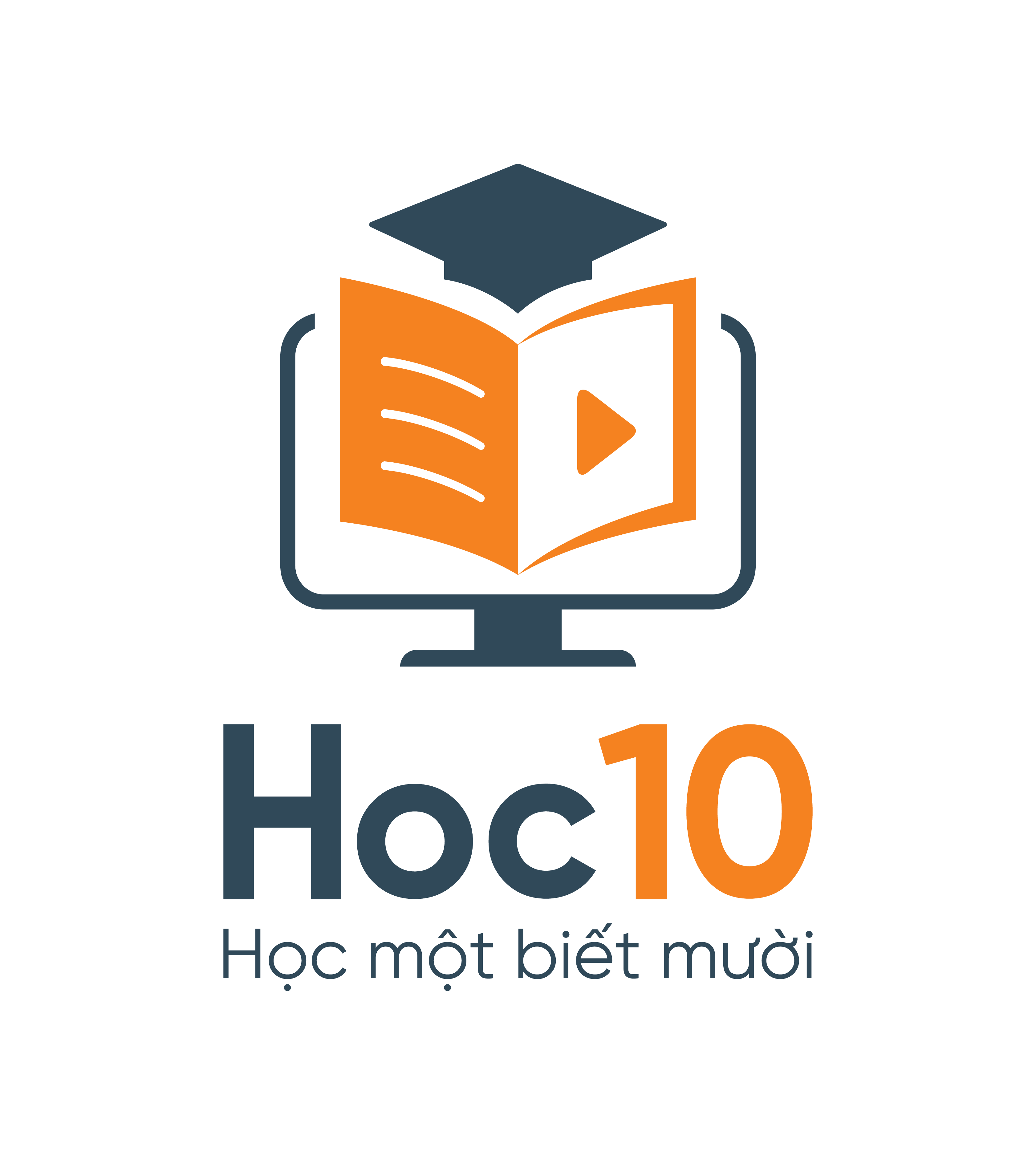 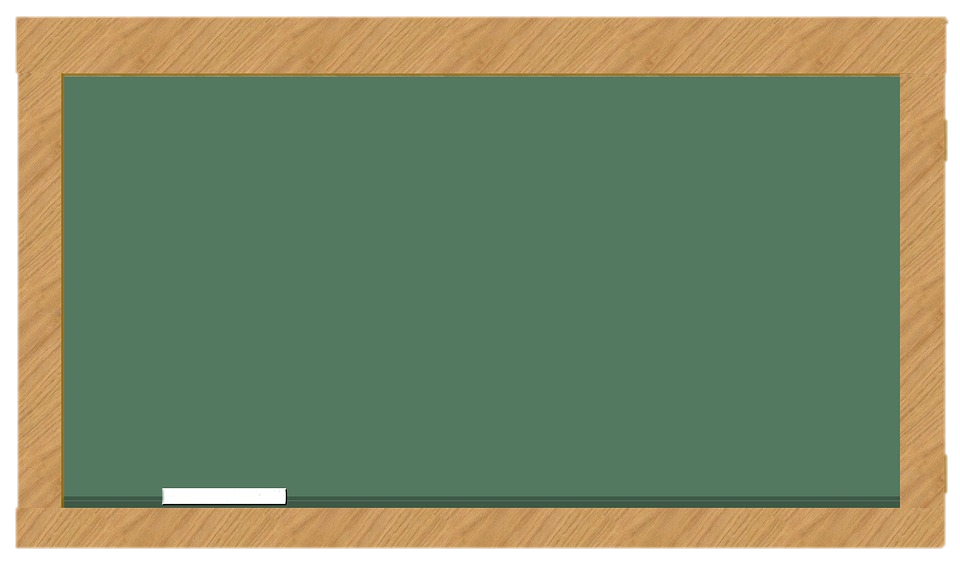 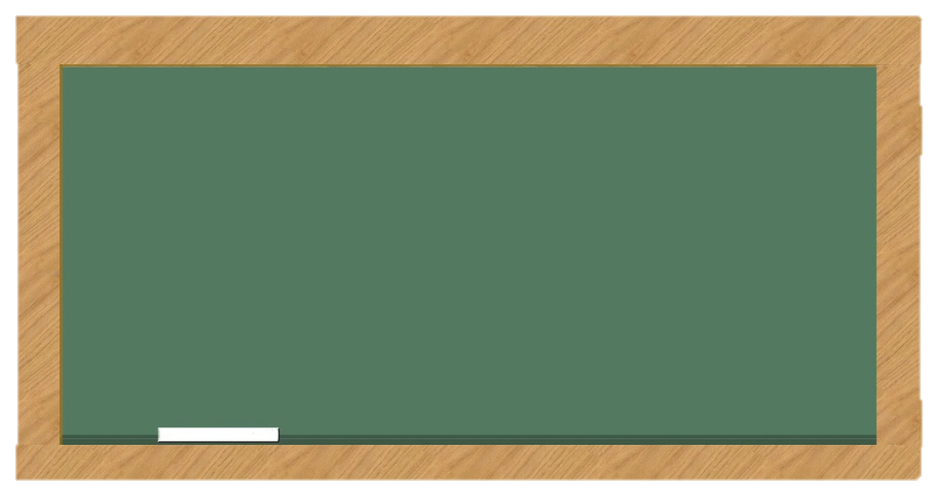 120 : 3 = 40 nên thương là 40
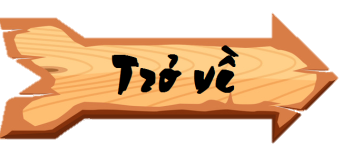 [Speaker Notes: Hướng dẫn: Sau khi HS trả lời đúng, GV click vào Trở về để về màn hình giải cứu.]
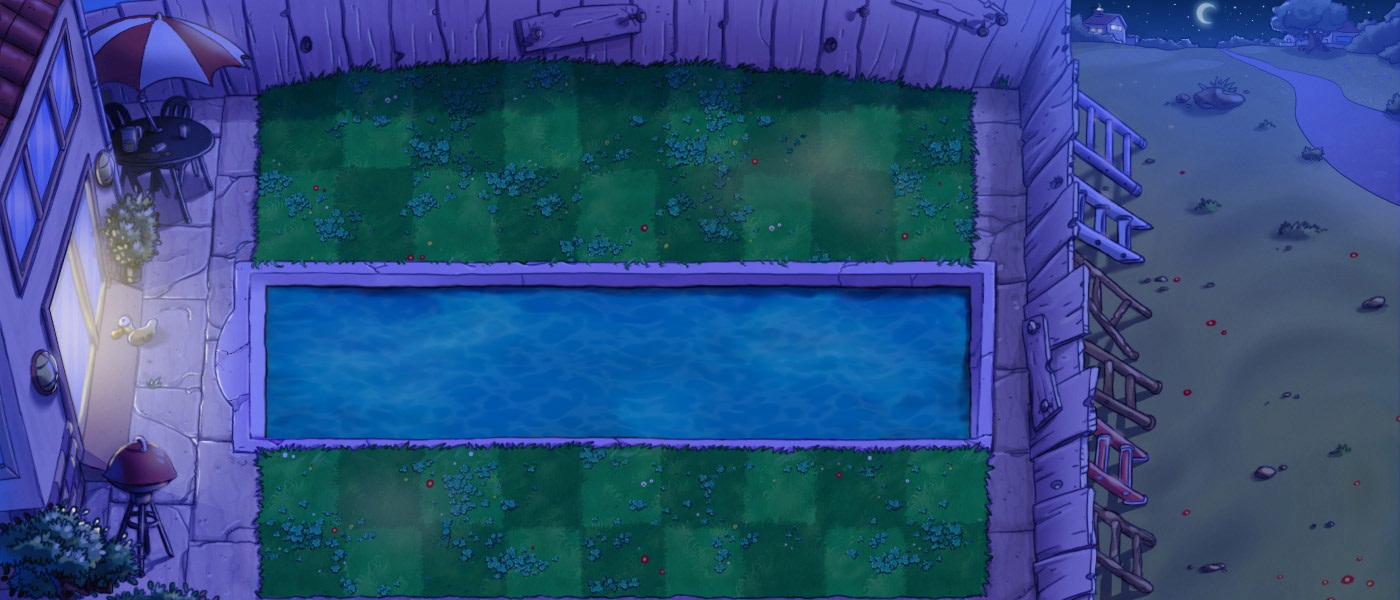 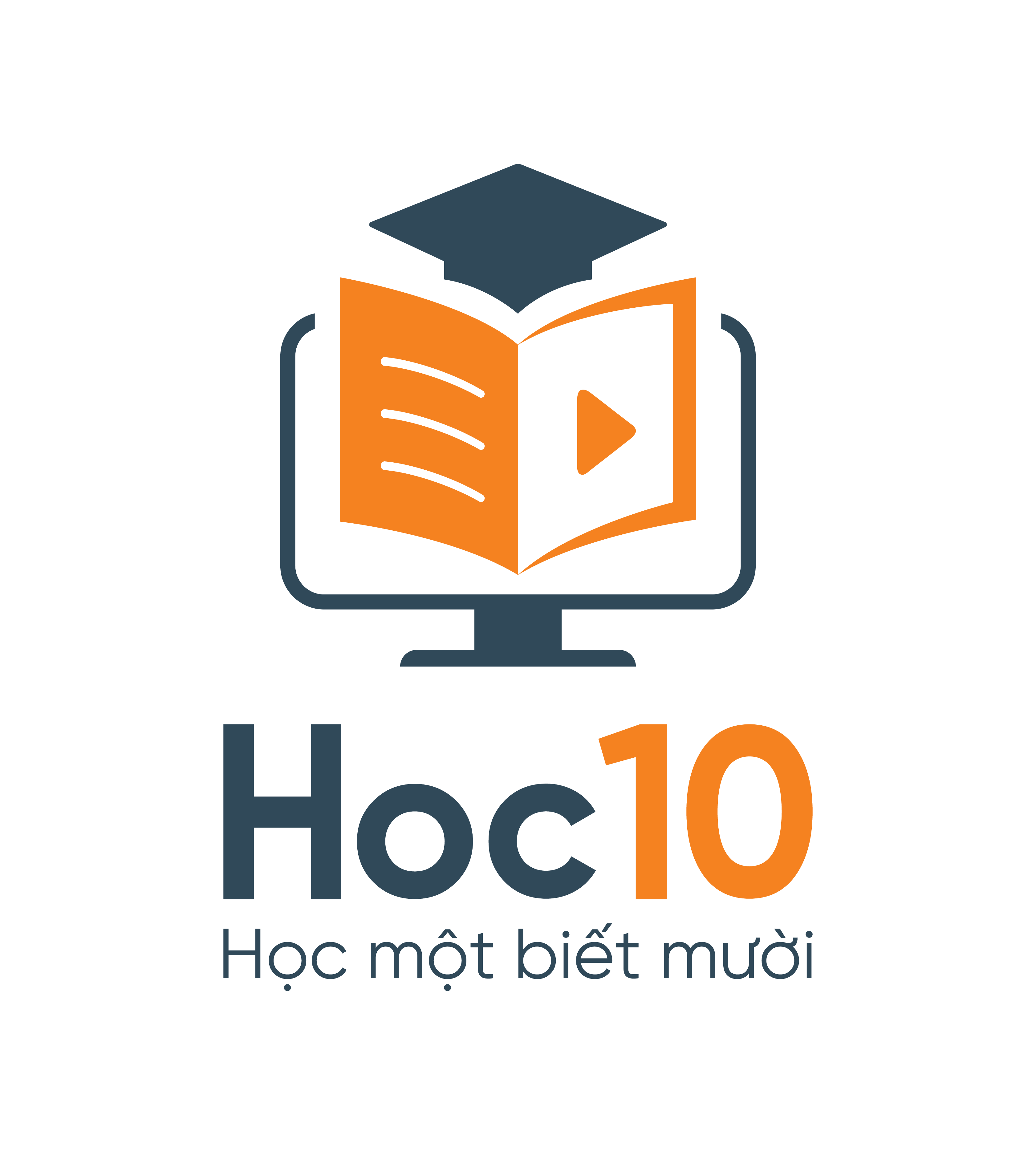 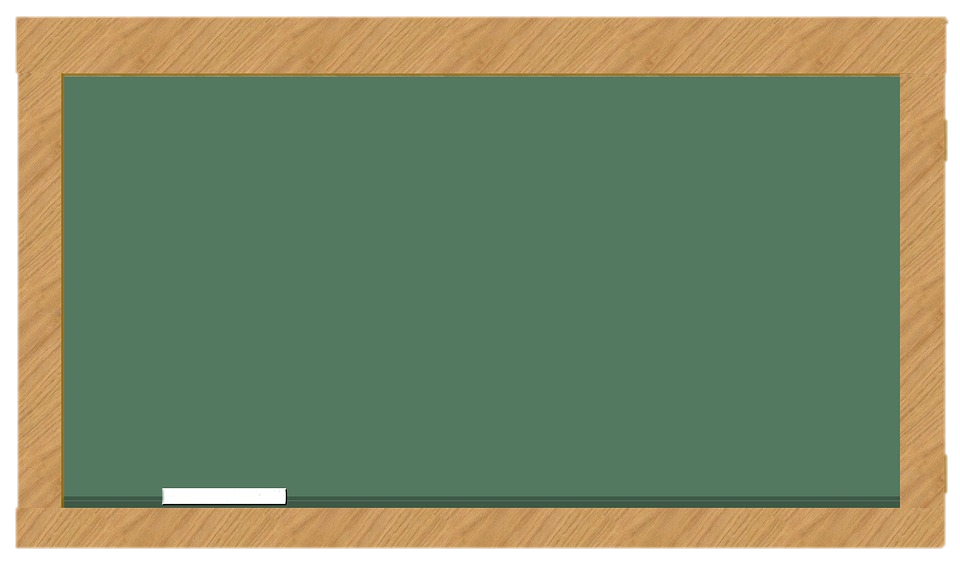 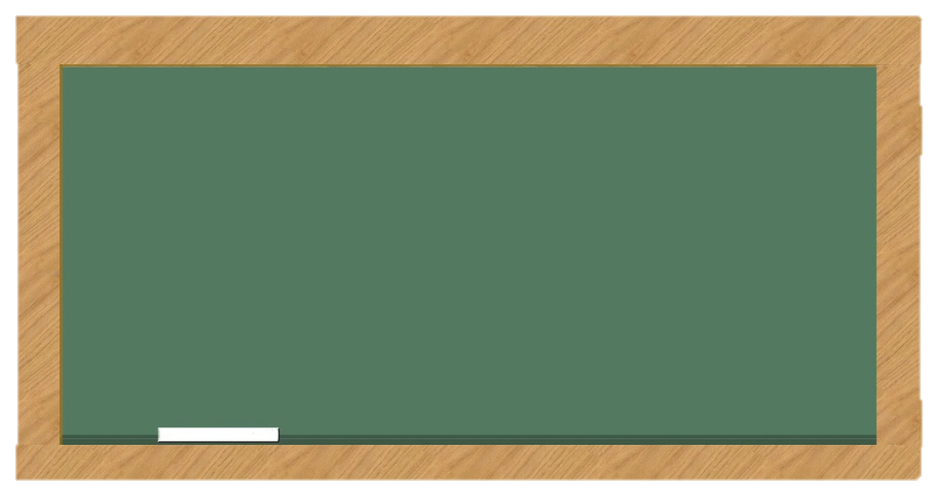 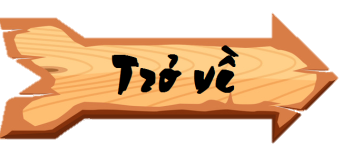 [Speaker Notes: Hướng dẫn: Sau khi HS trả lời đúng, GV click vào Trở về để về màn hình giải cứu.]
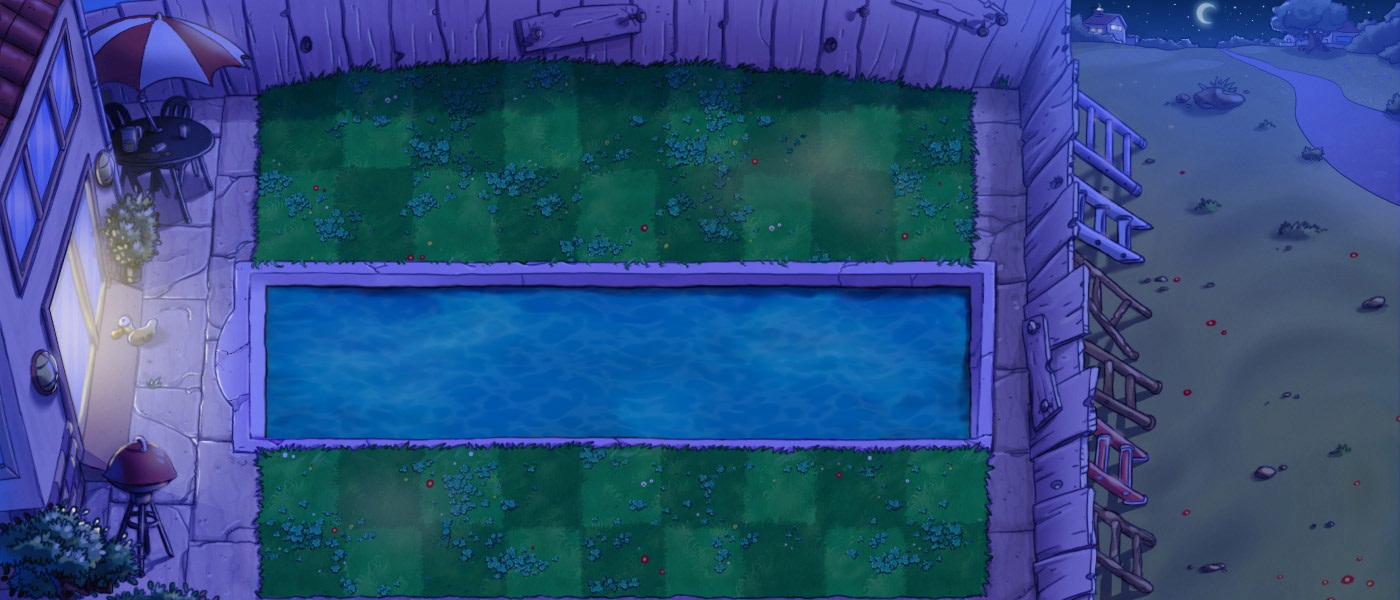 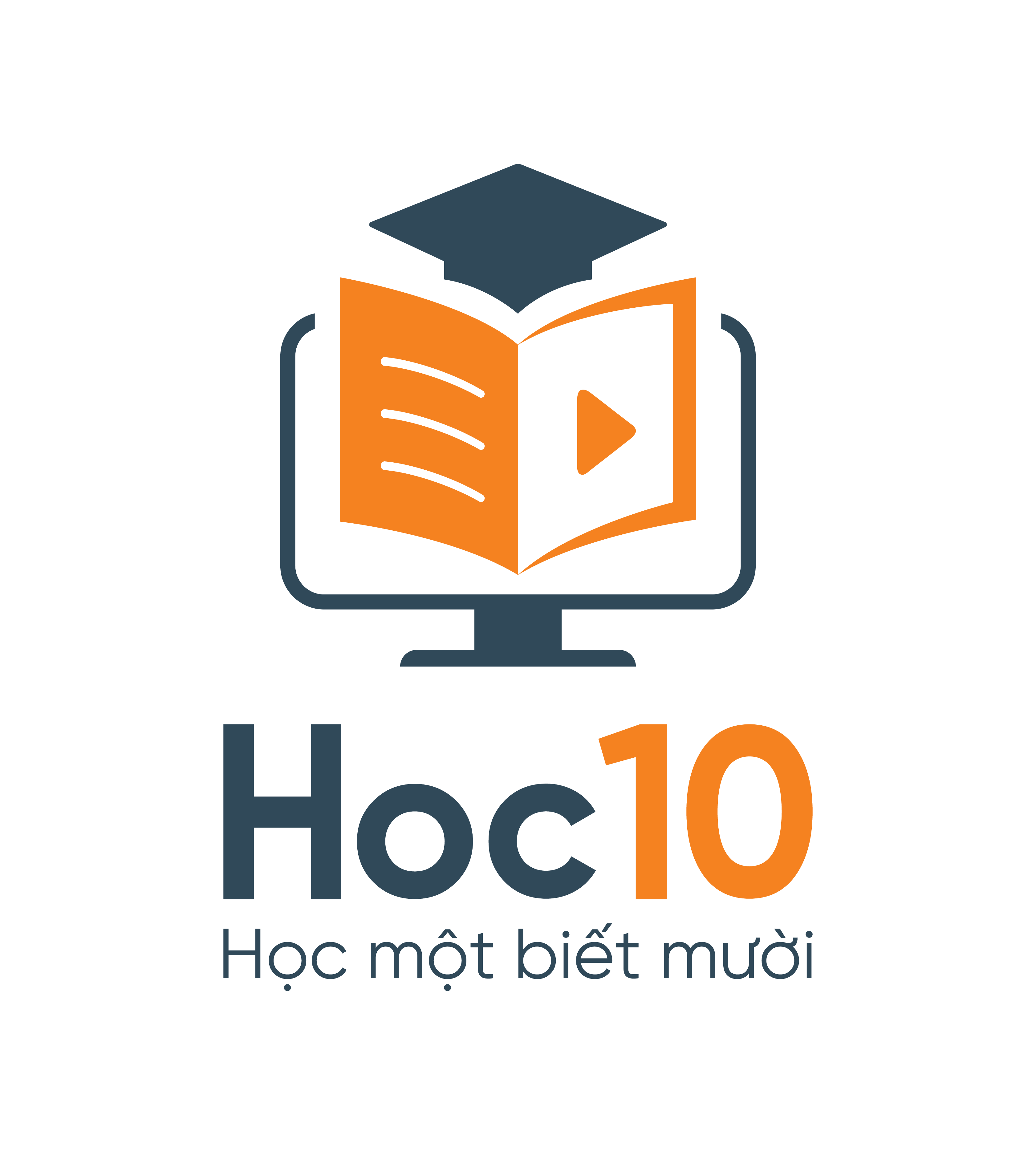 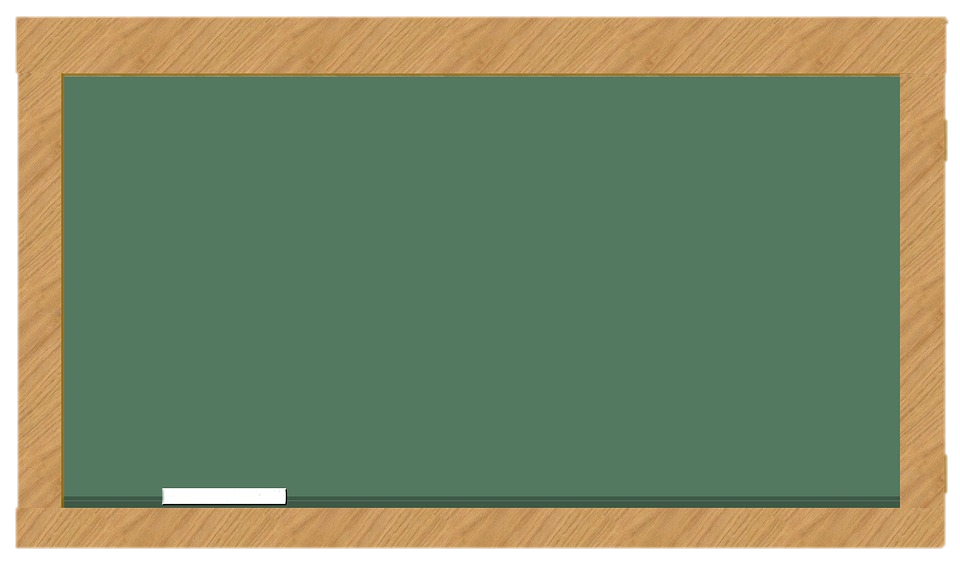 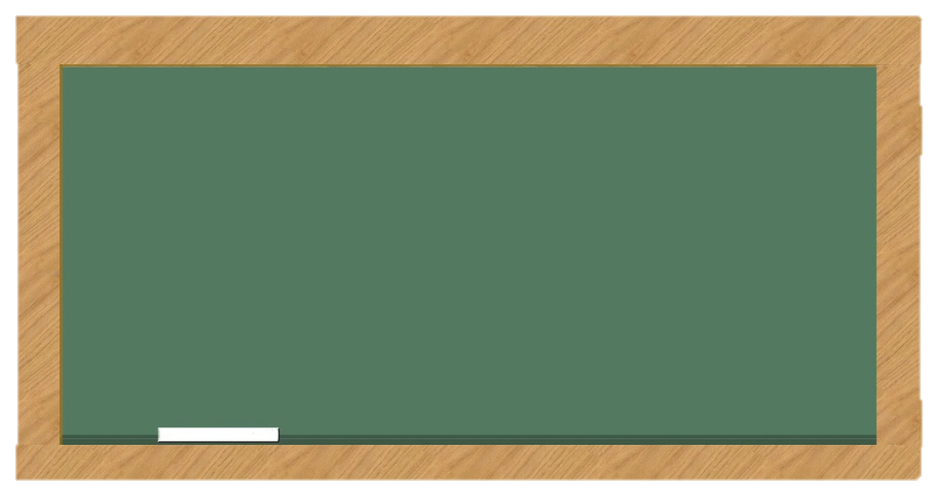 3 lượt chia
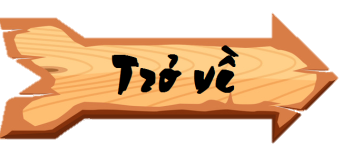 [Speaker Notes: Hướng dẫn: Sau khi HS trả lời đúng, GV click vào Trở về để về màn hình giải cứu.]
NÊU TÌNH HUỐNG
CÓ PHÉP CHIA
HOẠT ĐỘNG NHÓM
VÍ DỤ:
Nhà Nam xát được 850 kg gạo. Bố mẹ Nam dự tính sẽ đóng lúa vào các bao tải có trọng lượng 5 kg. Hỏi bố mẹ Nam cần đóng tất cả bao nhiêu bao gạo?
YÊU CẦU
Trình bày tình huống thực tế có ứng dụng phép chia mà HS đã chuẩn bị trước ở nhà.
Ấn để đến trang sách
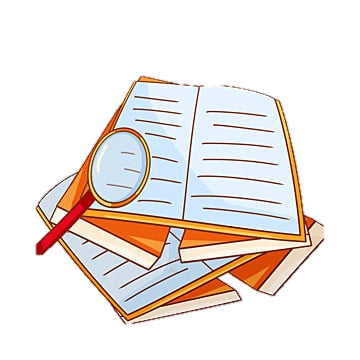 1
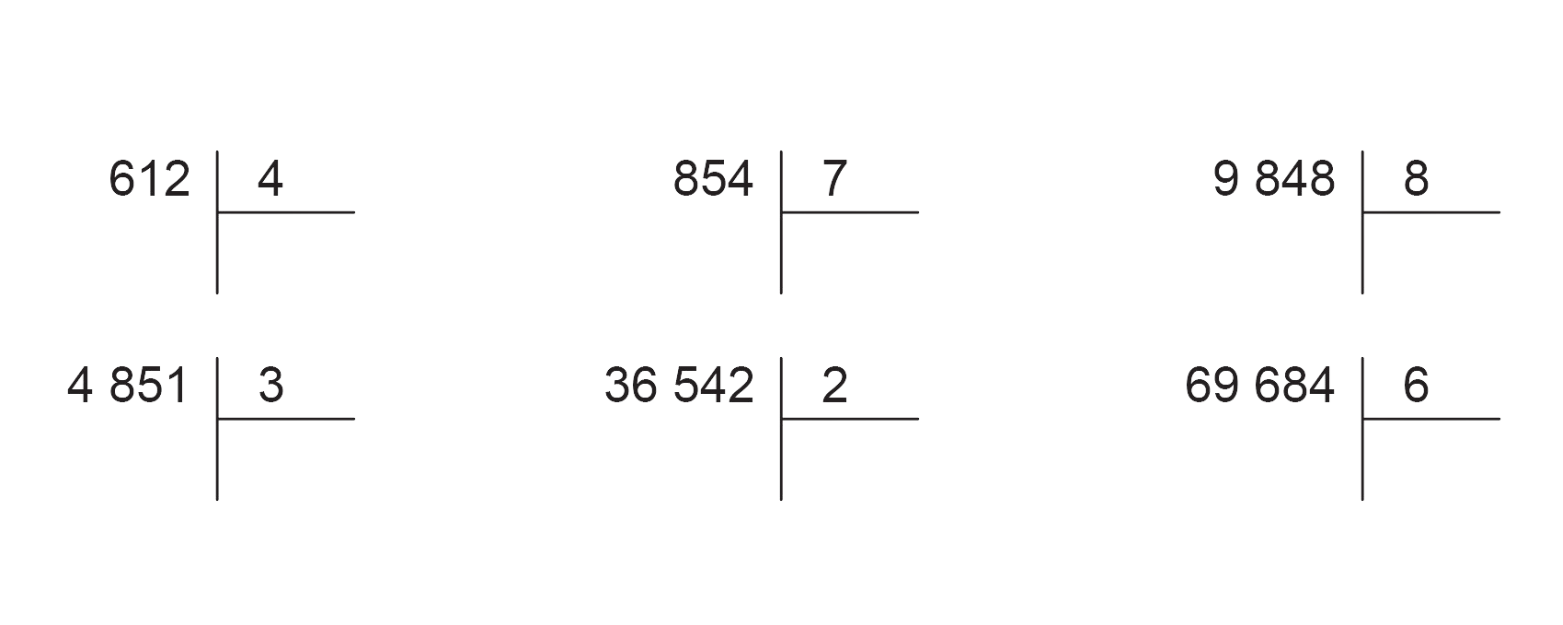 Tính
1
Tính
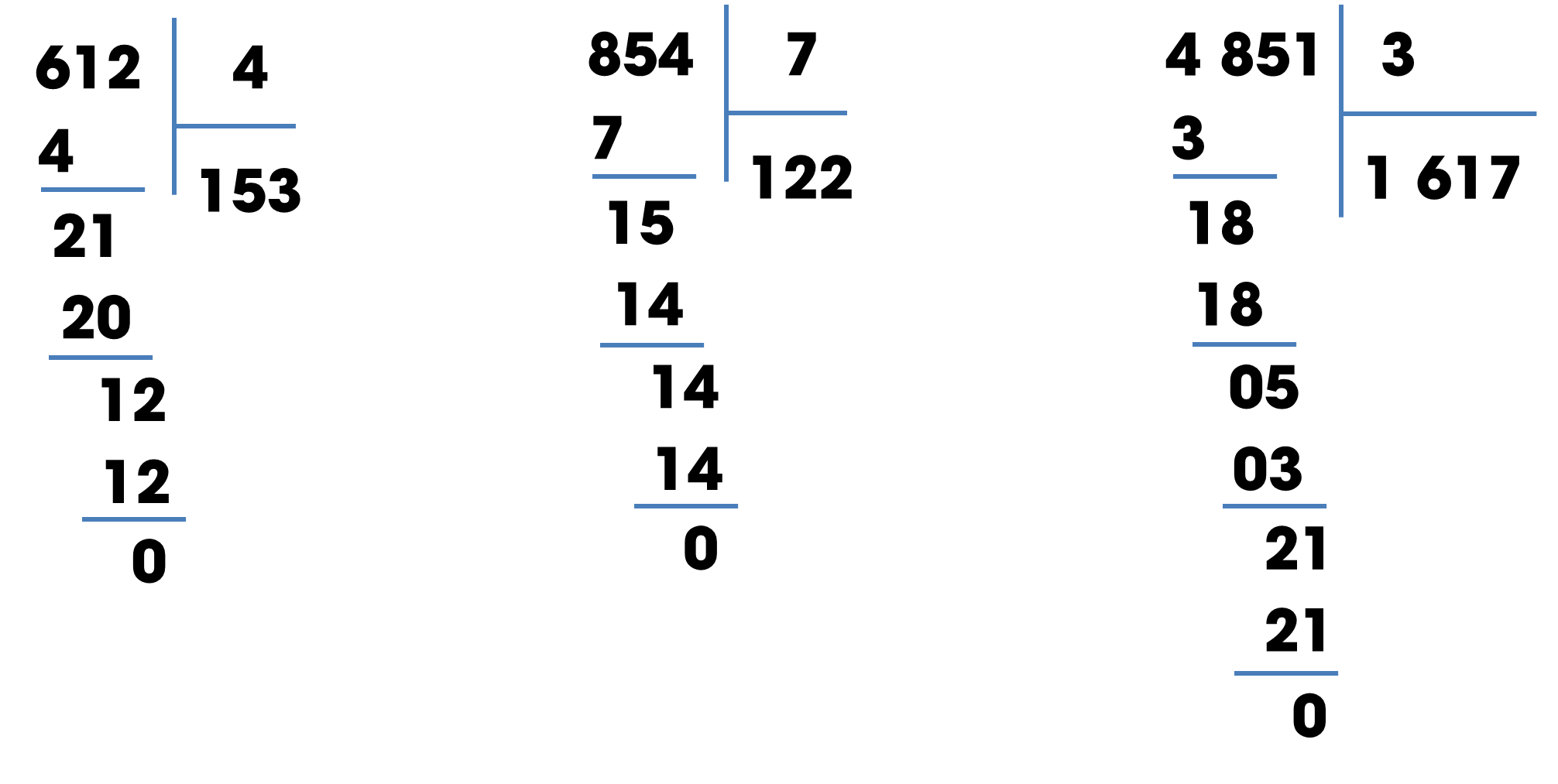 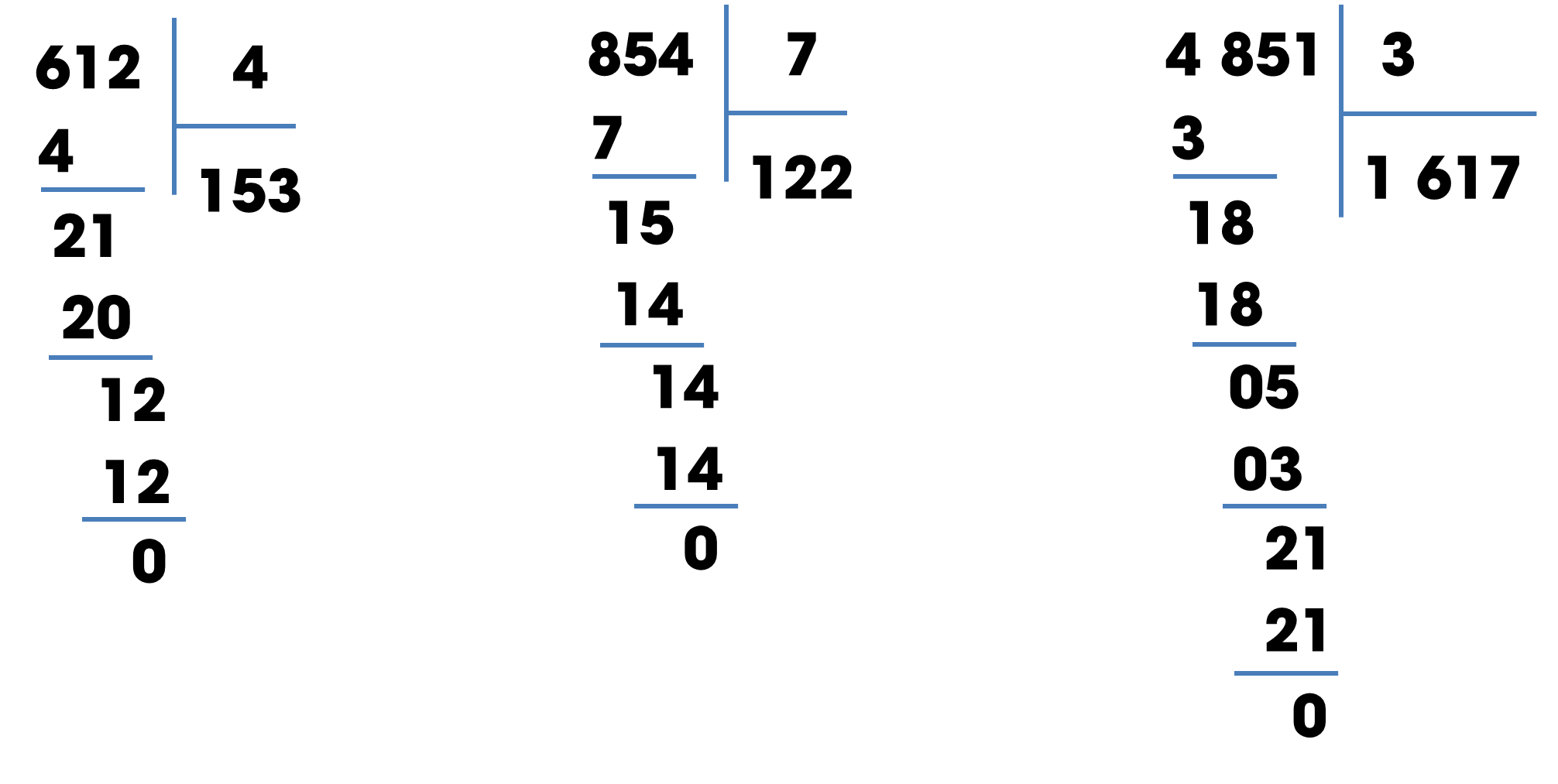 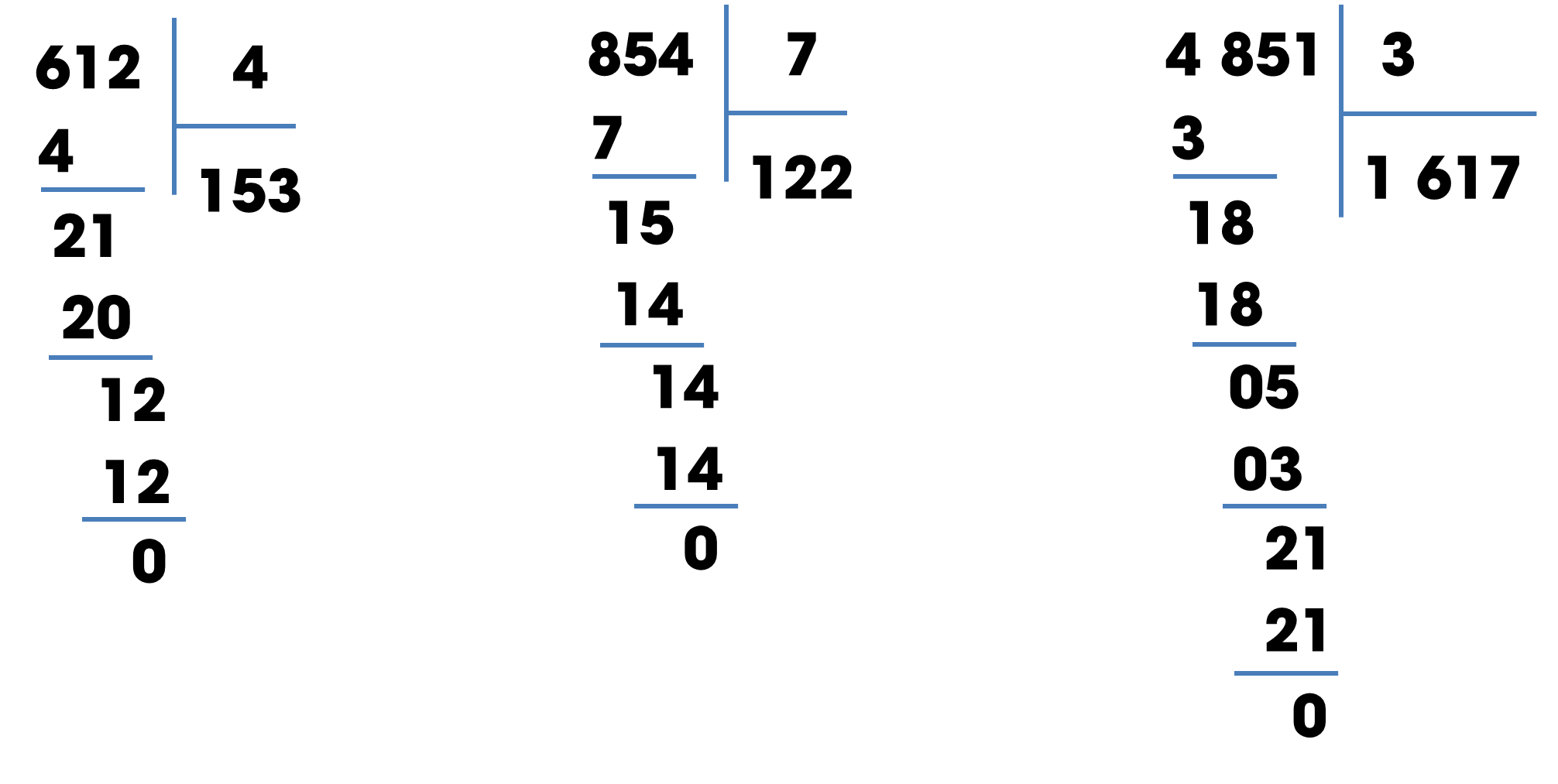 1
Tính
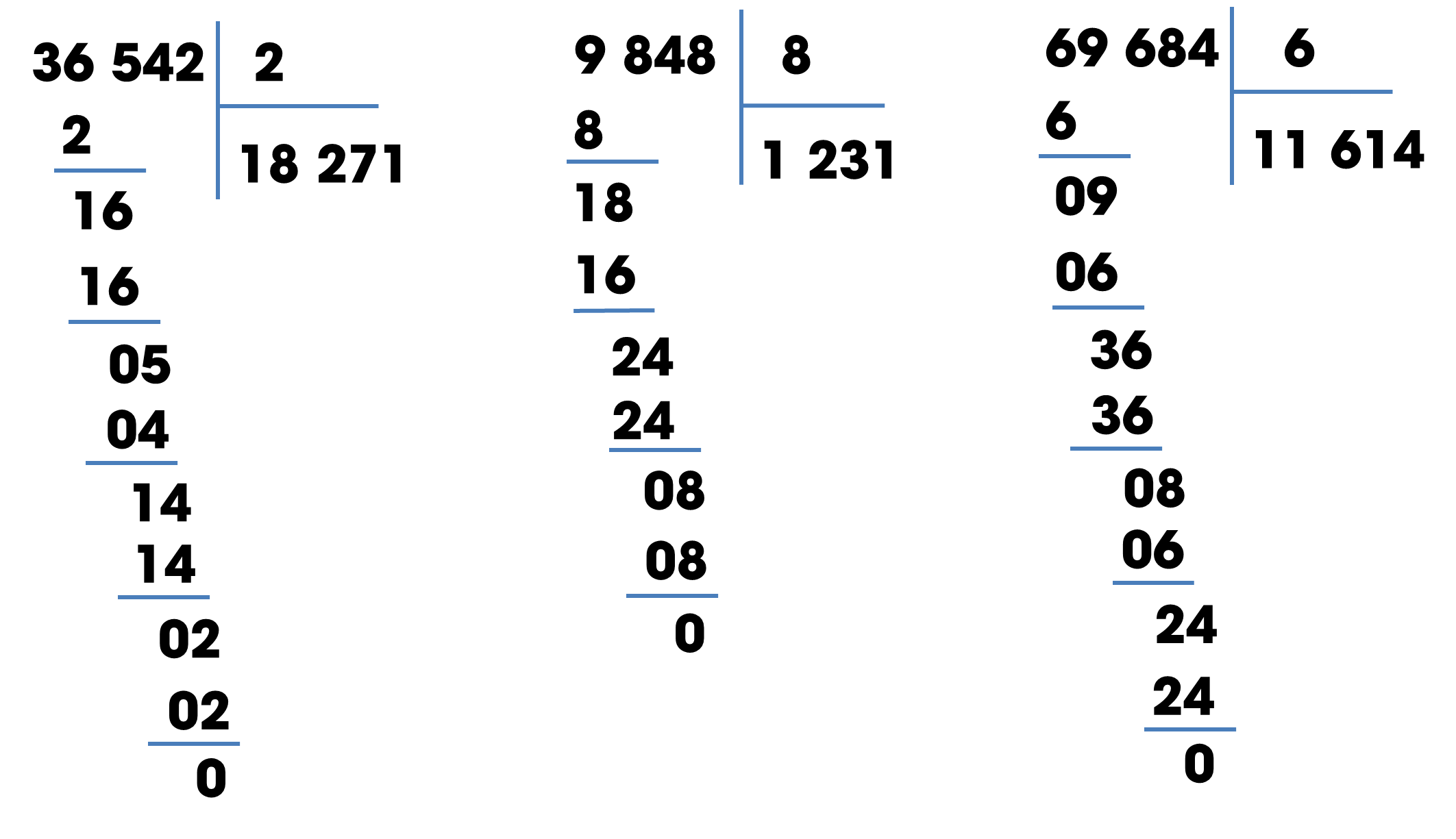 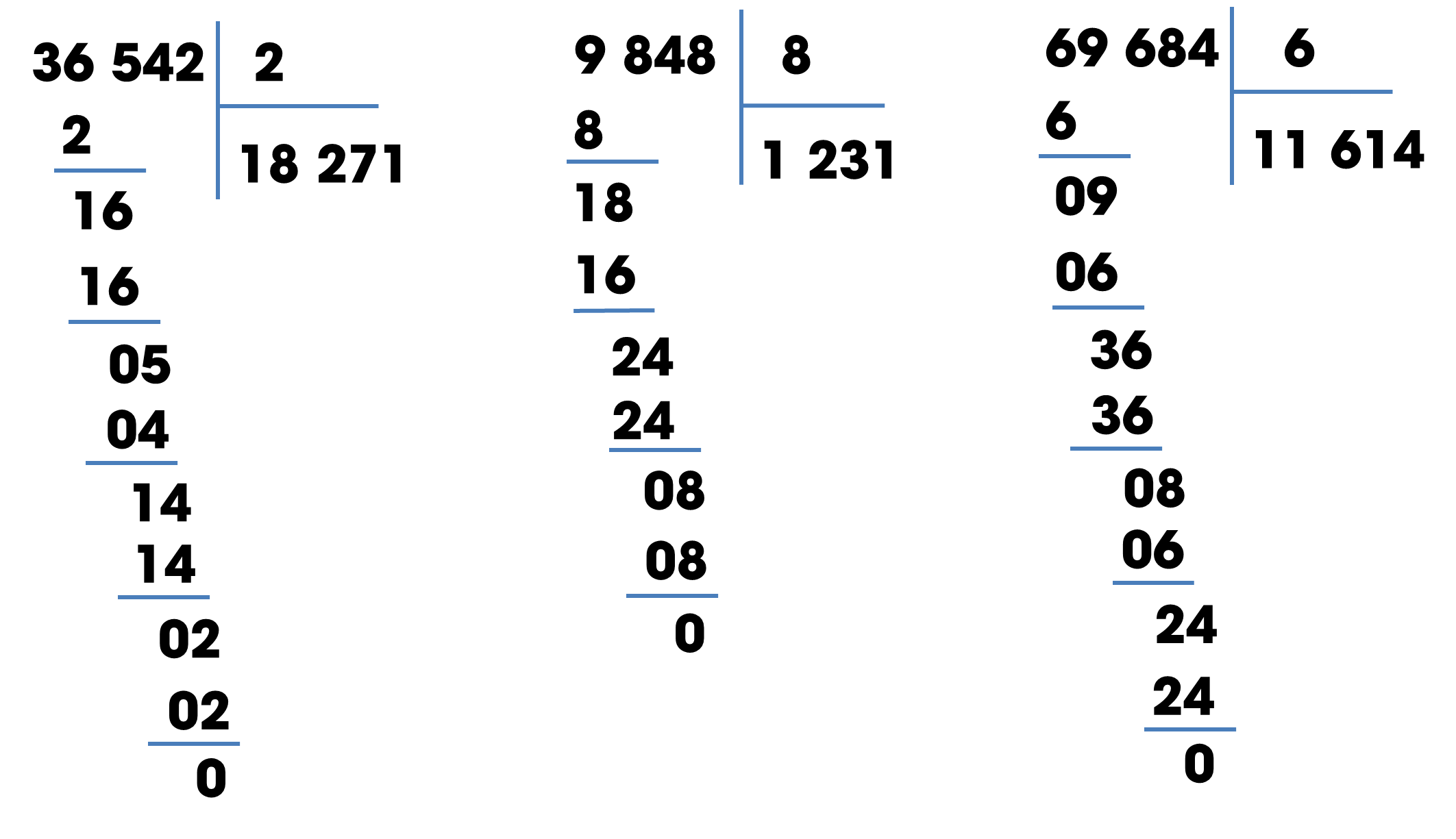 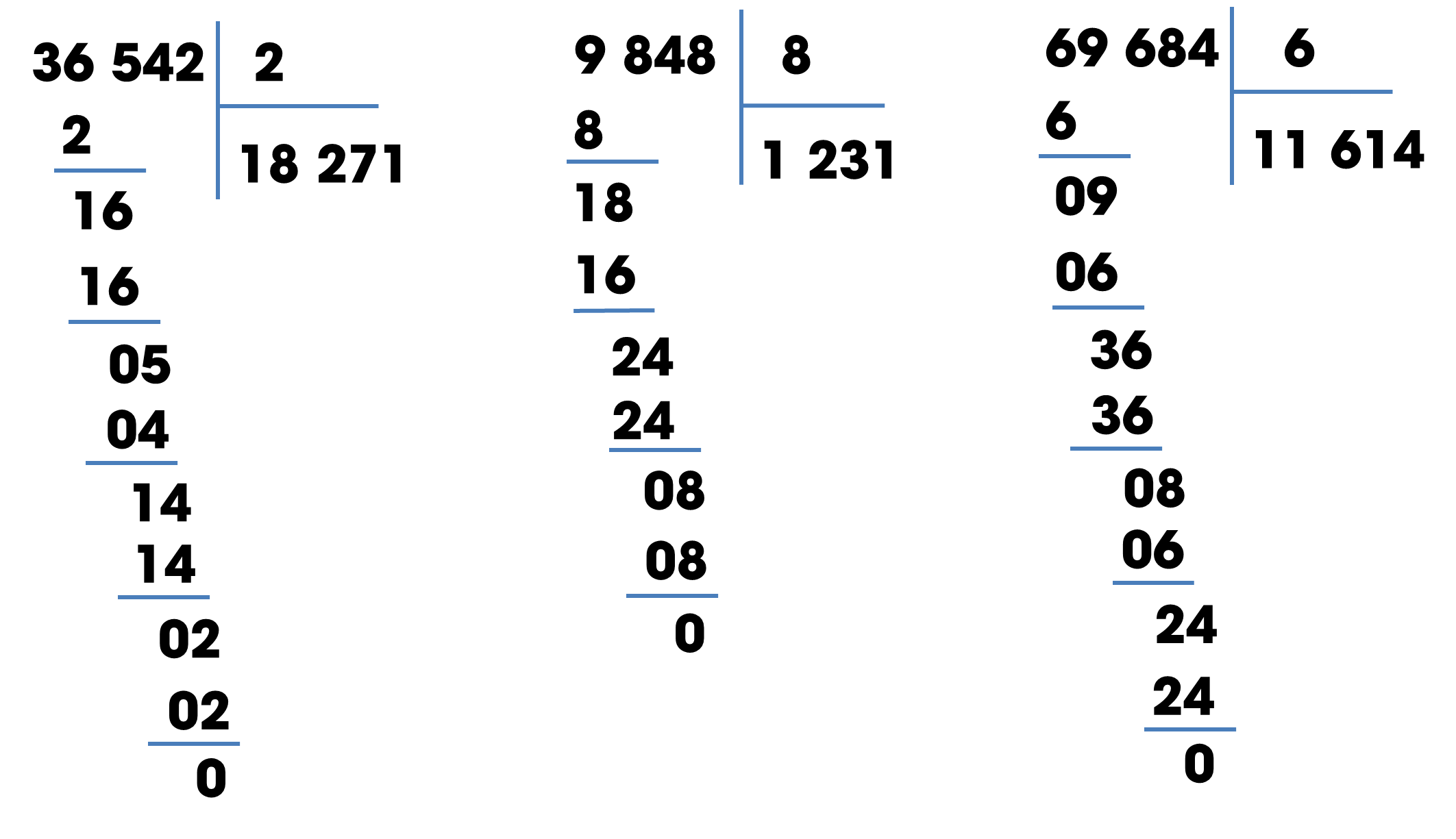 1
Tính
HS tự lấy ví dụ về phép chia số có nhiều chữ số cho số có một chữ số trong phạm vi 100 000
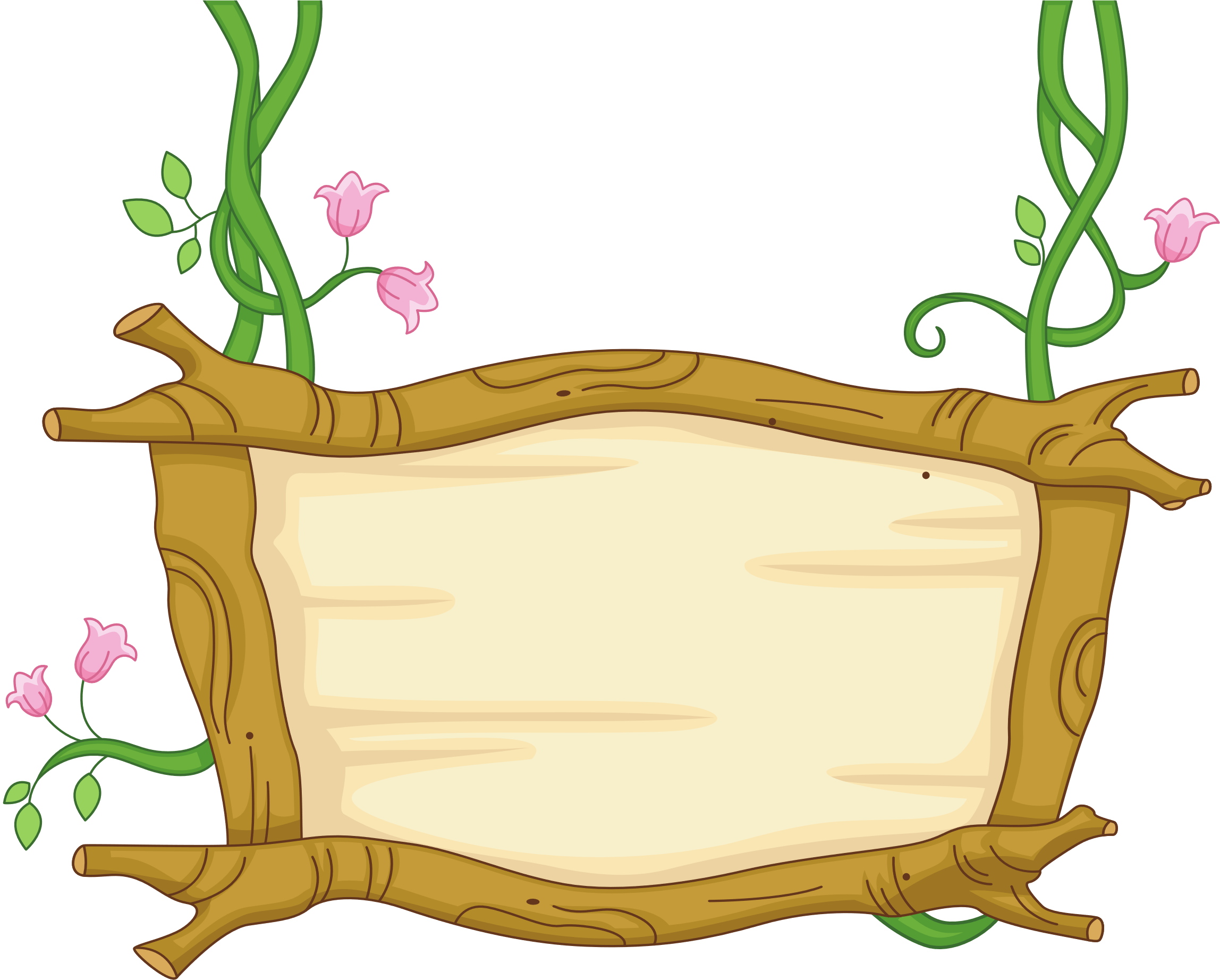 GỢI Ý
2
Tính rồi nêu thương và số dư trong mỗi phép chia:
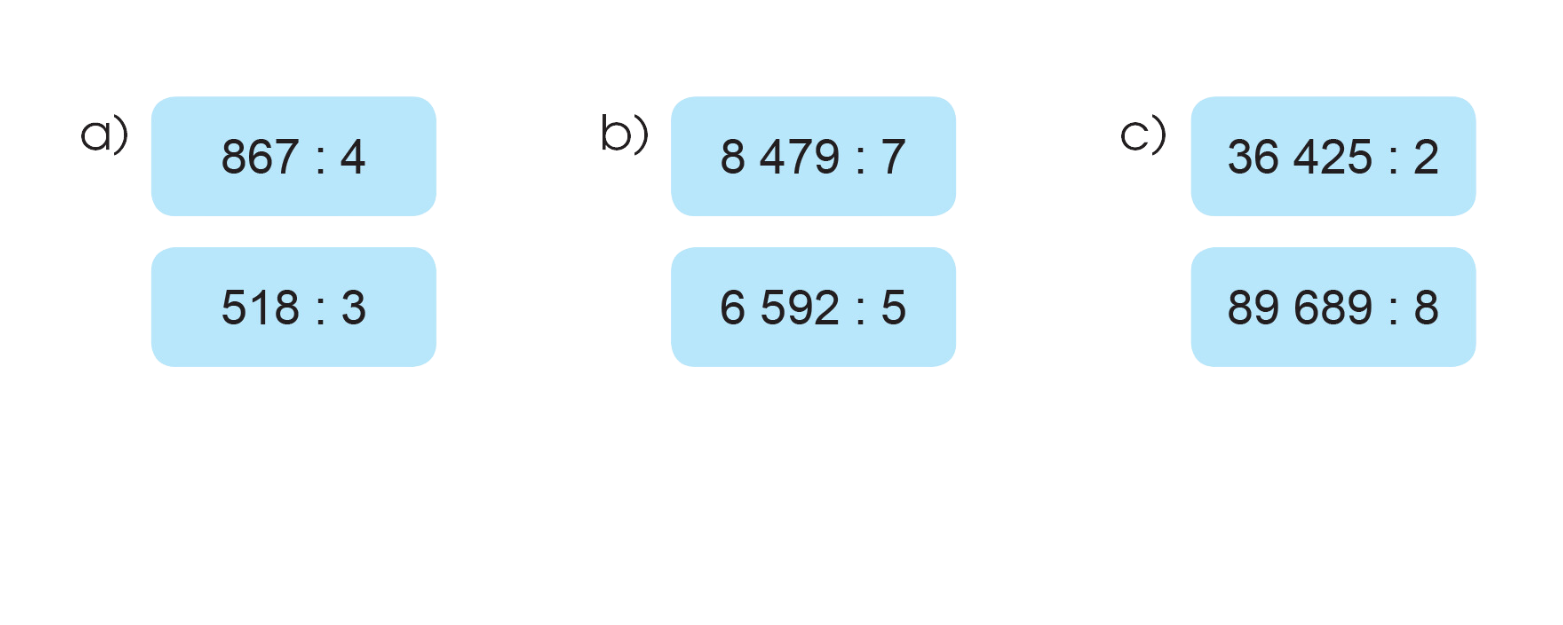 Trả lời:
2
Tính rồi nêu thương và số dư trong mỗi phép chia:
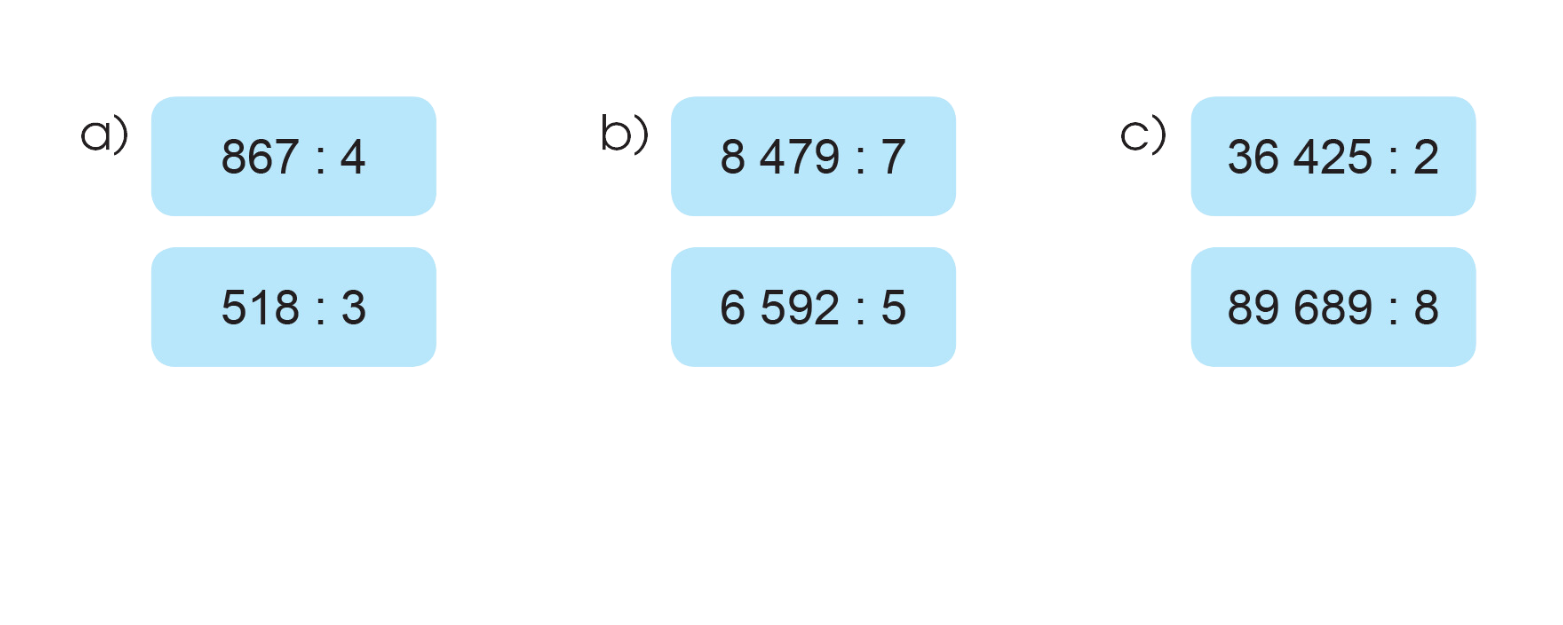 Trả lời:
6 592 : 5 = 1 318
(dư 2)
36 425 : 2 = 18 212 (dư 1)
89 689 : 8 = 11 211
(dư 1)
Có 3 455 m vải, may mỗi bộ đồng phục hết 2 m. Hỏi có thể may được nhiều nhất bao nhiêu bộ đồng phục và còn thừa mấy mét vải?
3
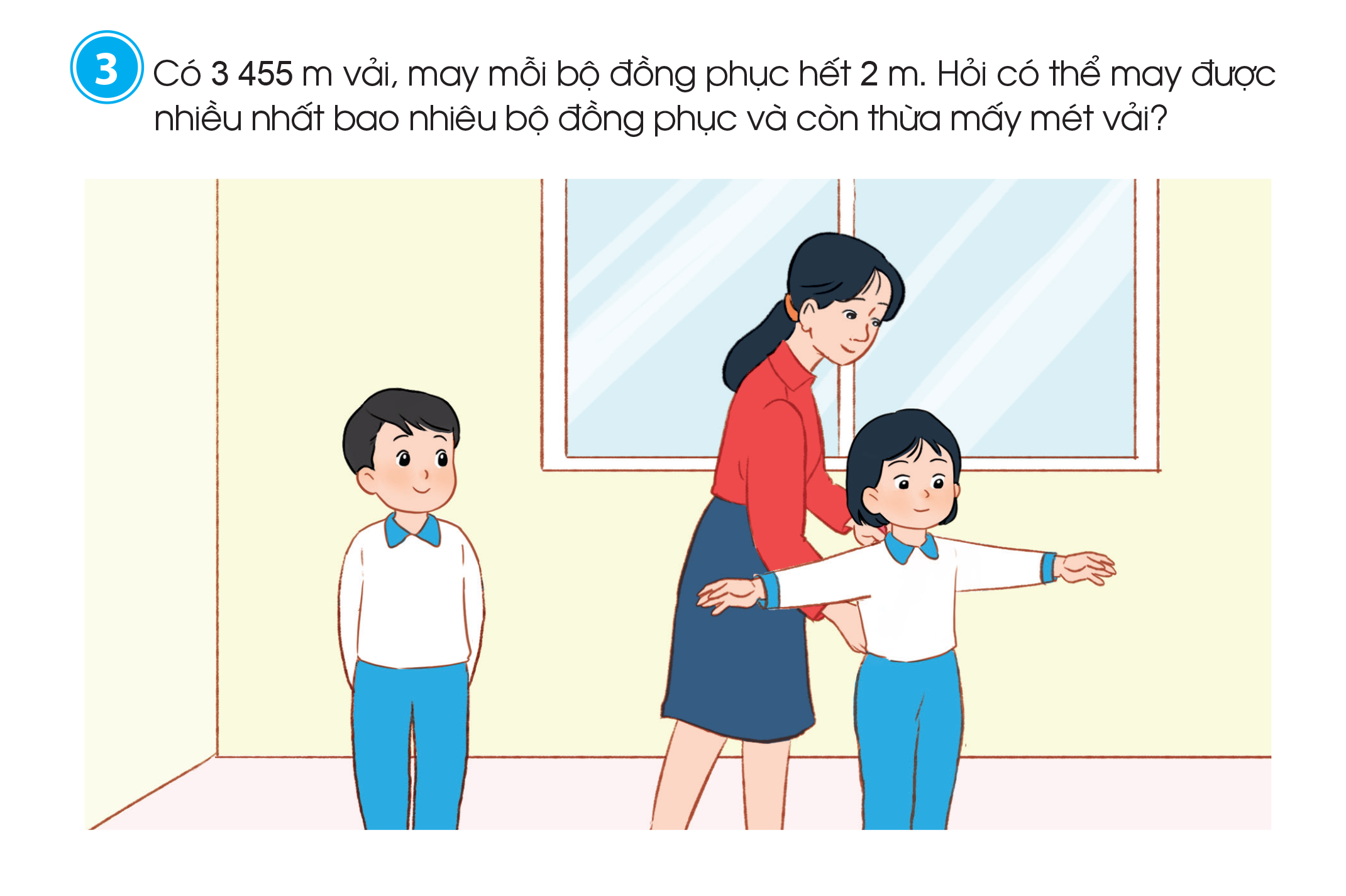 Có 3 455 m vải, may mỗi bộ đồng phục hết 2 m. Hỏi có thể may được nhiều nhất bao nhiêu bộ đồng phục và còn thừa mấy mét vải?
3
Bài giải
Thực hiện phép chia:
3 455 : 2 = 1 727 (dư 1)
Vậy may được nhiều nhất 
1 727 bộ đồng phục và thừa 1 m vải.
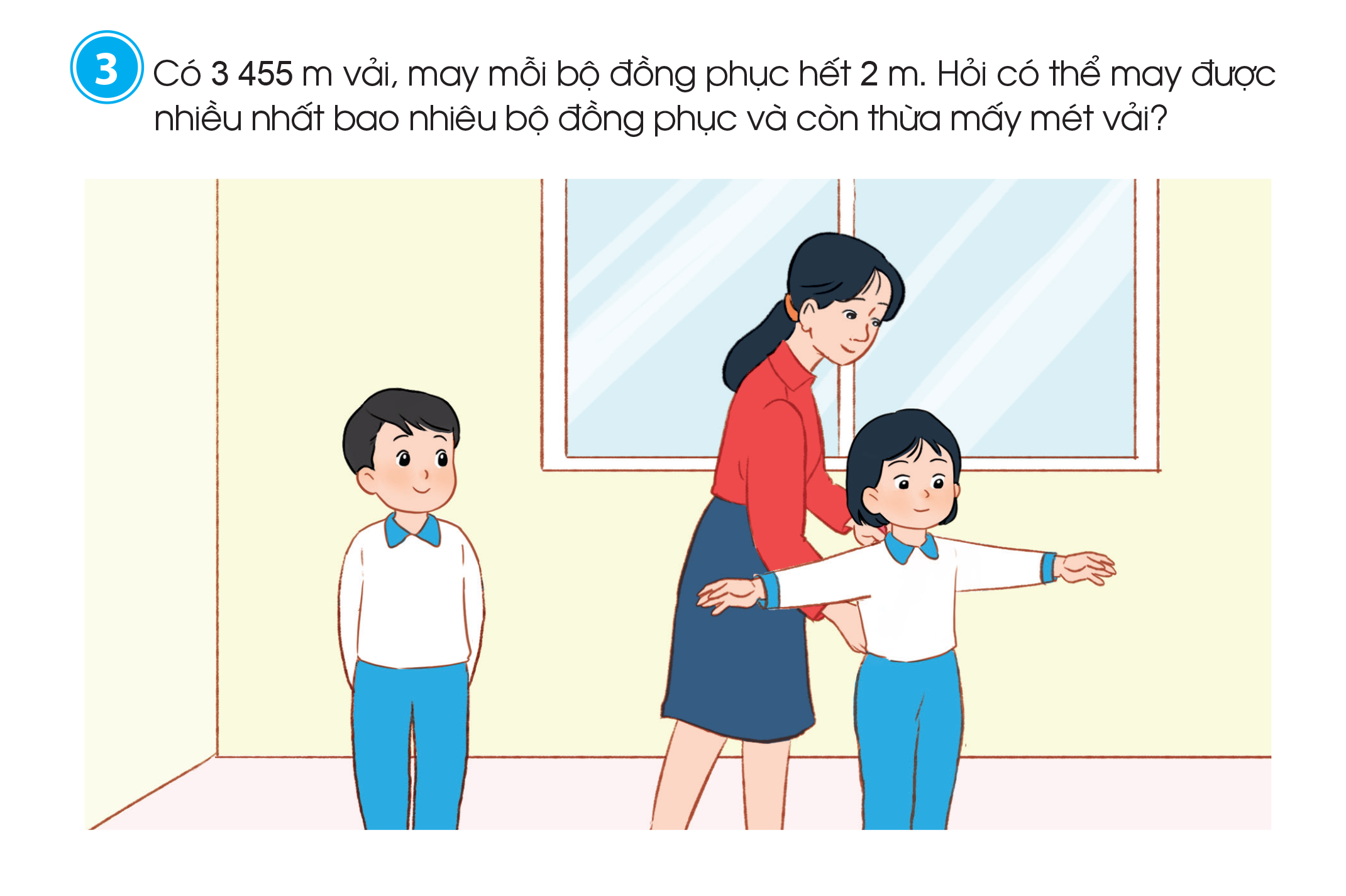 Khi thực hiện phép chia số có nhiều chữ số cho số có một chữ số, em nhắn bạn cần lưu ý những gì?
Qua bài học hôm nay, các em biết thêm được điều gì?
HƯỚNG DẪN VỀ NHÀ
Ôn lại cách đặt tính rồi tính và tự nêu ví dụ về phép chia có nhiều chữ số với số có một chữ số trong phạm vi 100 000.
Để kết nối cộng đồng giáo viên và nhận thêm nhiều tài liệu giảng dạy, 
mời quý thầy cô tham gia Group Facebook
theo đường link:
Hoc10 – Đồng hành cùng giáo viên tiểu học
Hoặc truy cập qua QR code
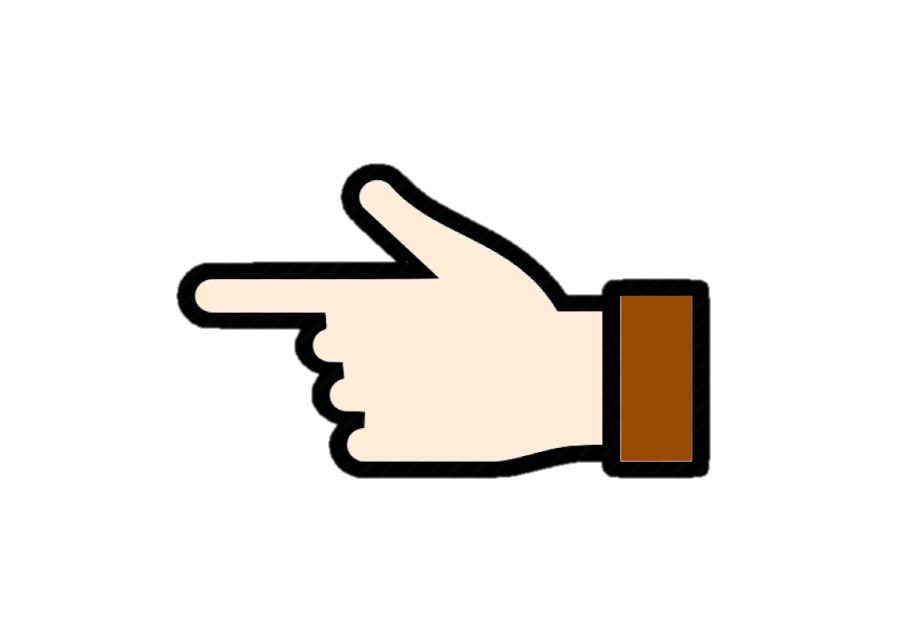 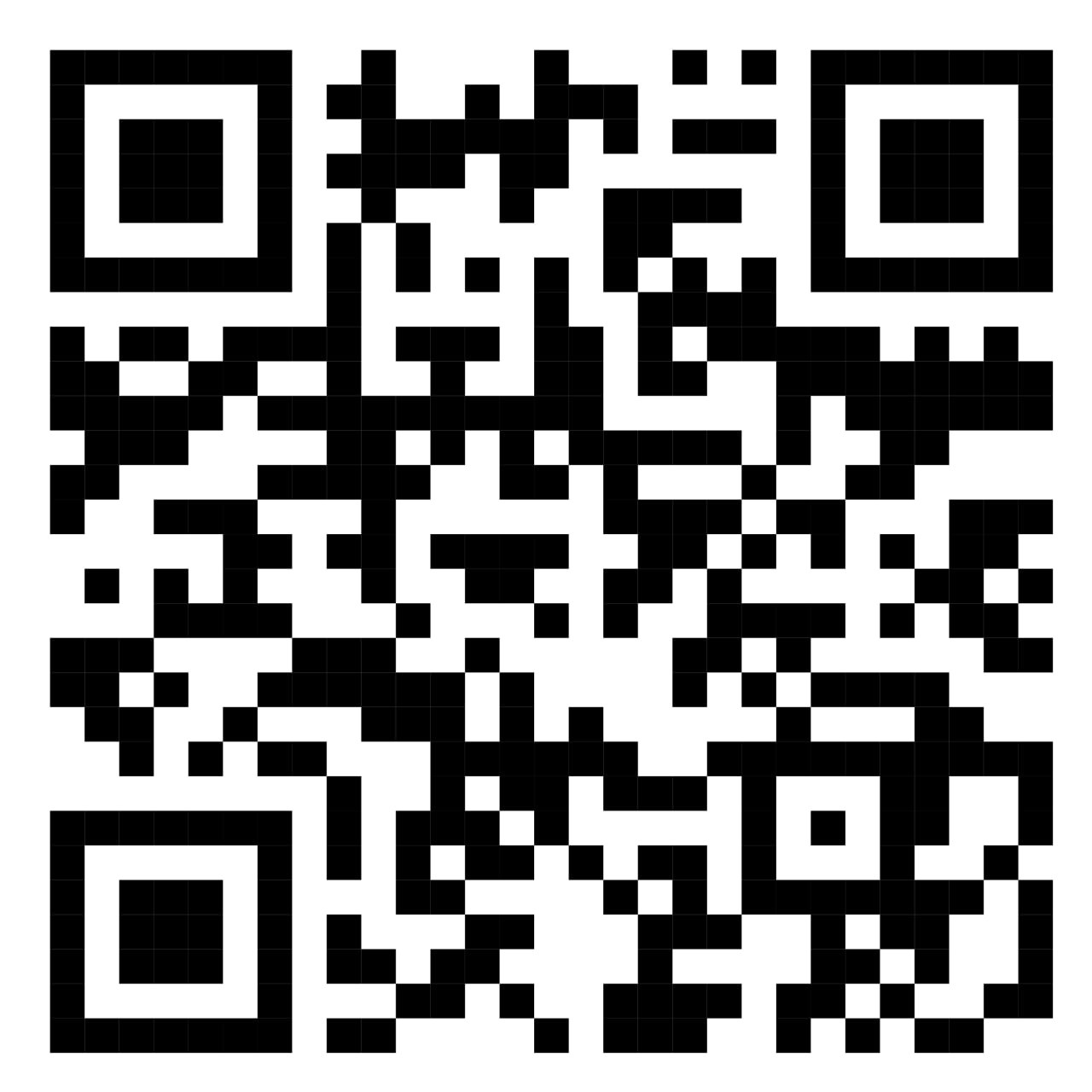